The Mad Hedge Fund Trader“Bear Market Bounce”
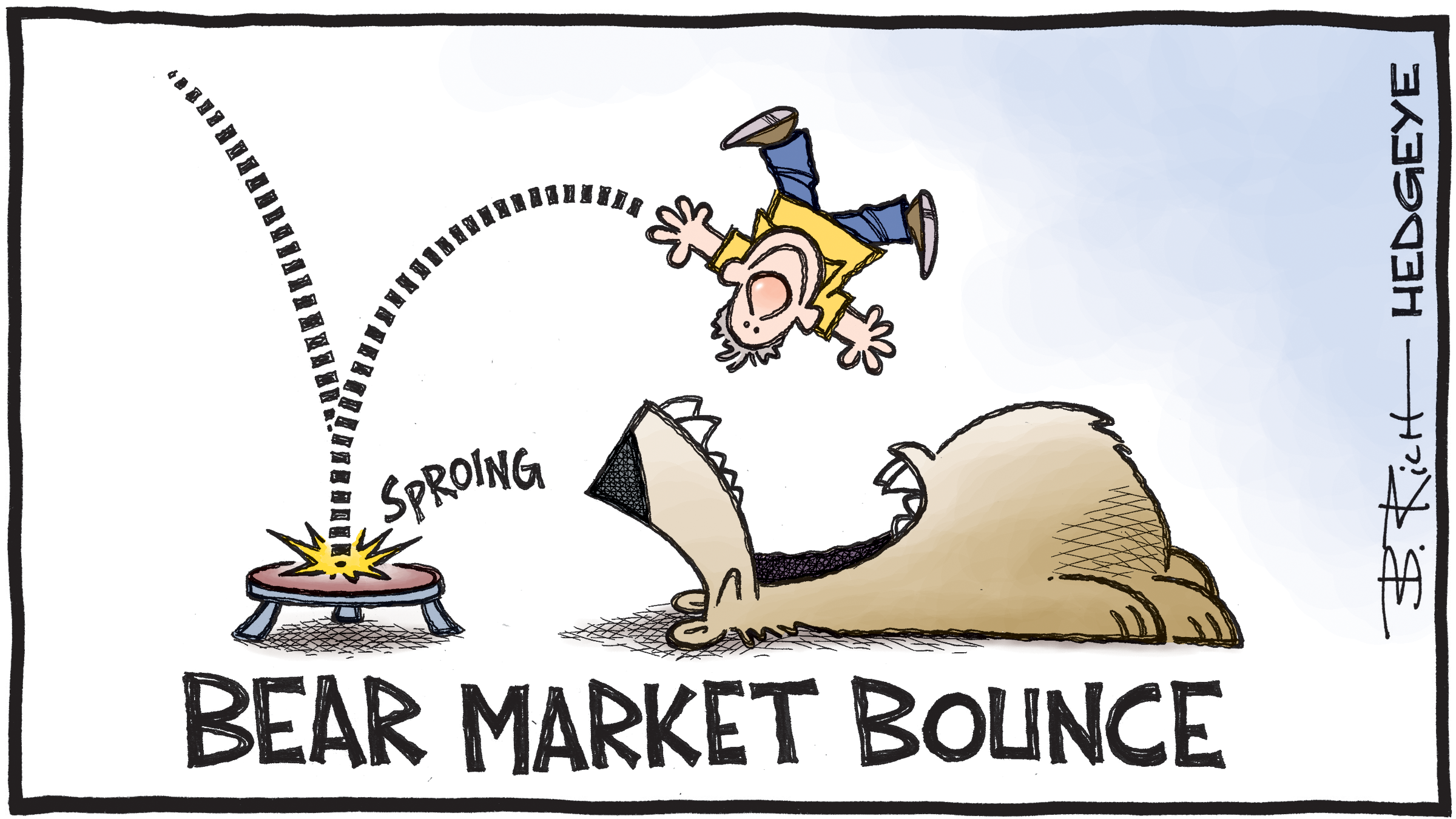 With John ThomasSilicon Valley, CA, June 1, 2022www.madhedgefundtrader.com
Trade Alert PerformanceNew All Time Highs!
*January   14.59% Final          *July  +0.61% Final*February   +8.78% MTD           *August +9.36% Final*March     +3.43% Final          *September 1.03% Final*April       +3.33% Final           *October +8.91% MTD*May        +11.69%   Final       *November -11.79% Final*June        +0.00% Final         *December +11.26% Final*2022 YTD +41.87%compared to -8.50% for the Dow Average*+$554.43% since inception*Average annualized return of +43.54% for 14 years
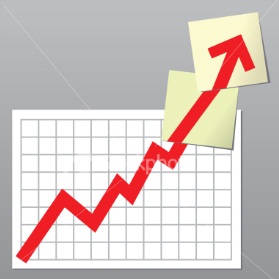 Portfolio Review60% Long, 30% short, 10% cash- 12 days to expirationBullish at the bottom of the range, with a huge long stock/short (VIX) position
Expiration Value+47.42%
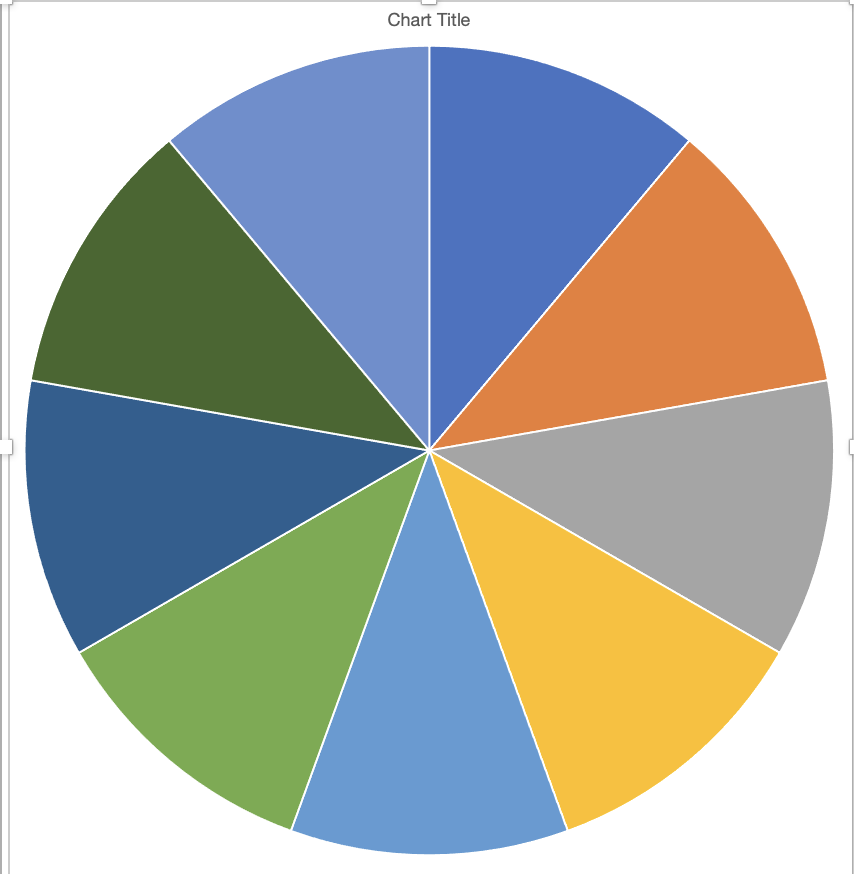 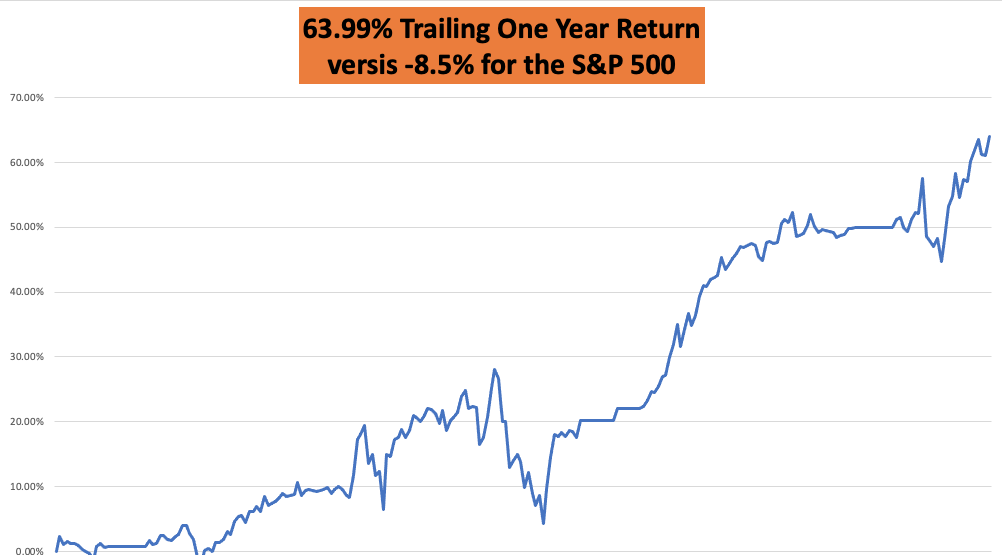 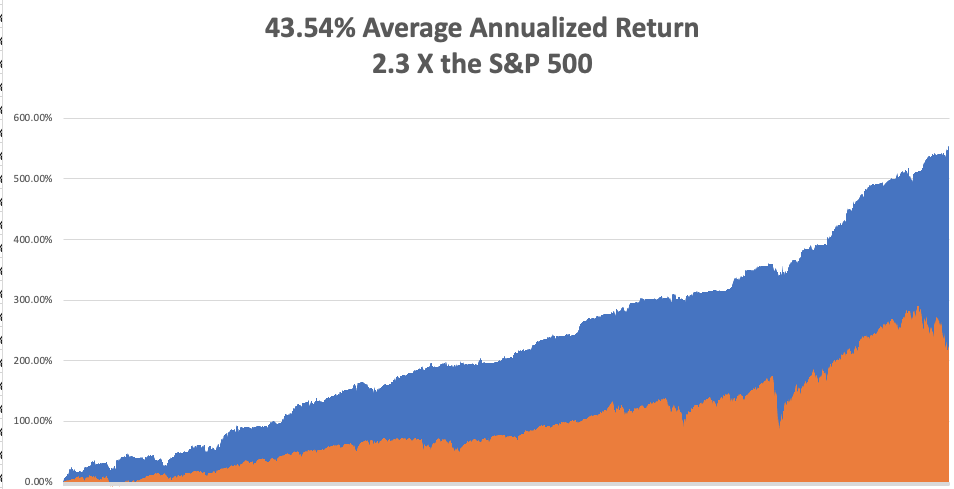 The Method to My MadnessSearching of a Risk Bottom
*Monster short covering rally is turning traders positive*Traders piled into technology stocks that capitulated earlier in the week*That will give us time for one or more up/down cycles in the indexes before interest rates peak*The first 200 basis points of Interest rate rises are in the market, but 300 are not*Bear market in bonds has stalled, keep short positions small*Pandemic cases are increasing modestly but are no longer a factor for the economy or the stock market*VIX gives up $30, run existing positions into expiration in 12 days
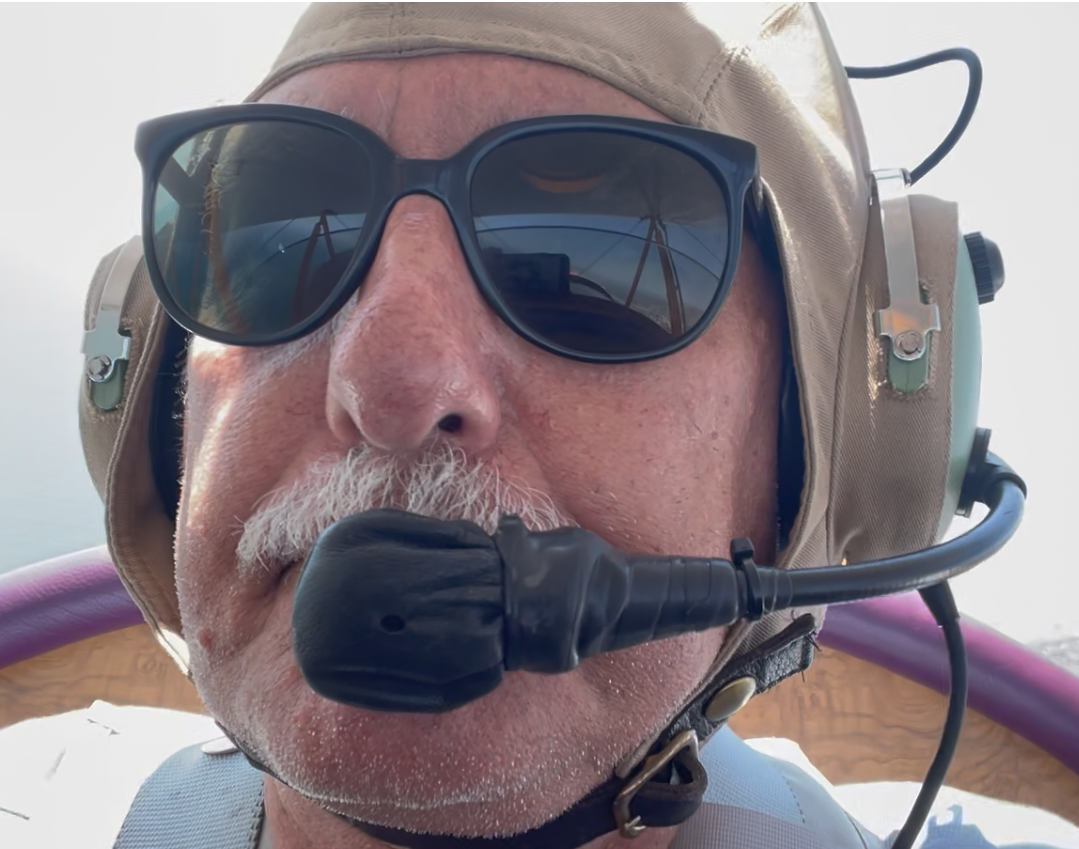 Corona Update –
*Five and under Pfizer vaccine is imminent*Corona virus cases up 2 million to 84.5 million*Deaths up 2,000 to 1,005,000 in 2 weeks, BA.2 Omicron “Stealth” variant is now most common*Pandemic is still going to near zero by summer, book those cruises*Covid is with us for good and big pharma will offer combinedannual covid and flu shots by the fall
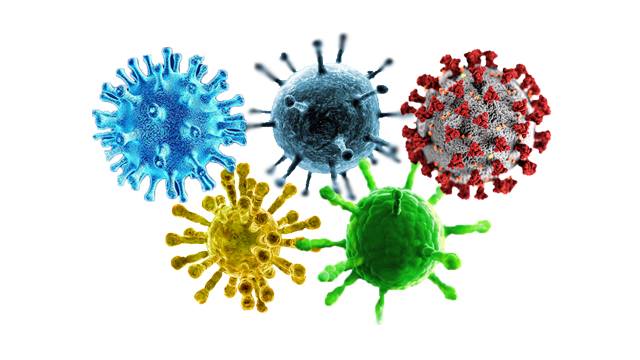 The Pandemic is Over
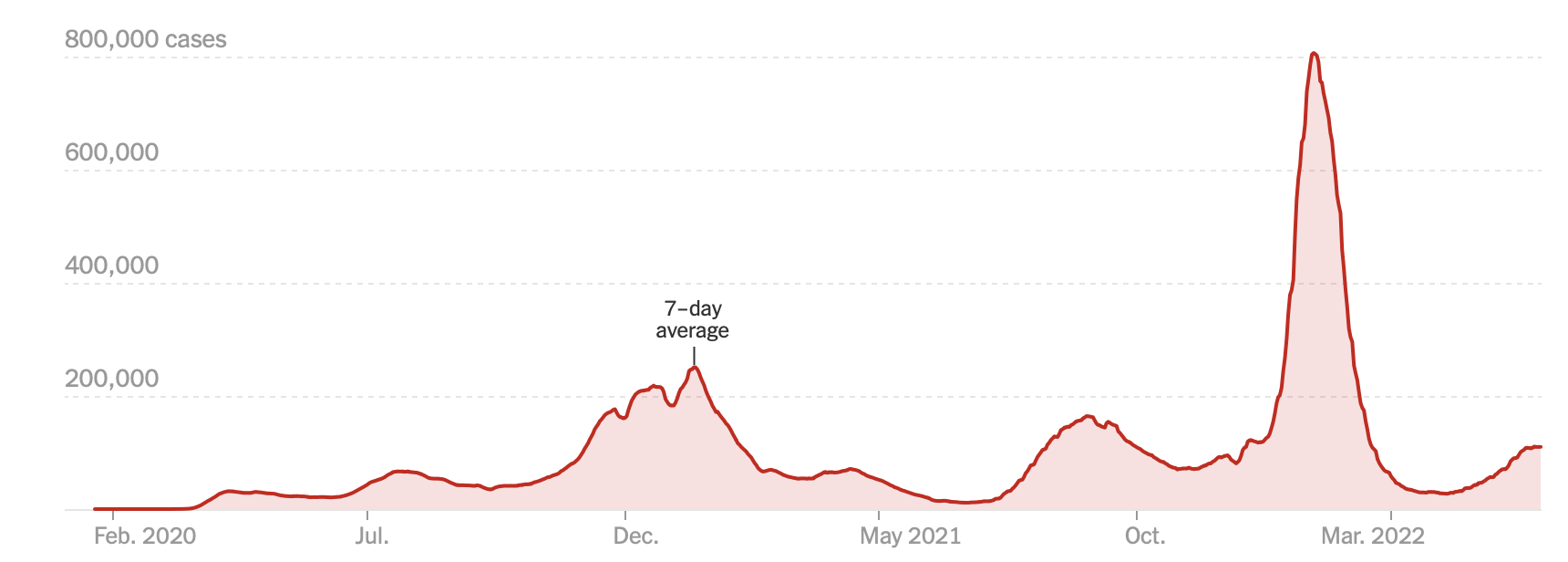 February 2 2022 Infection Rate
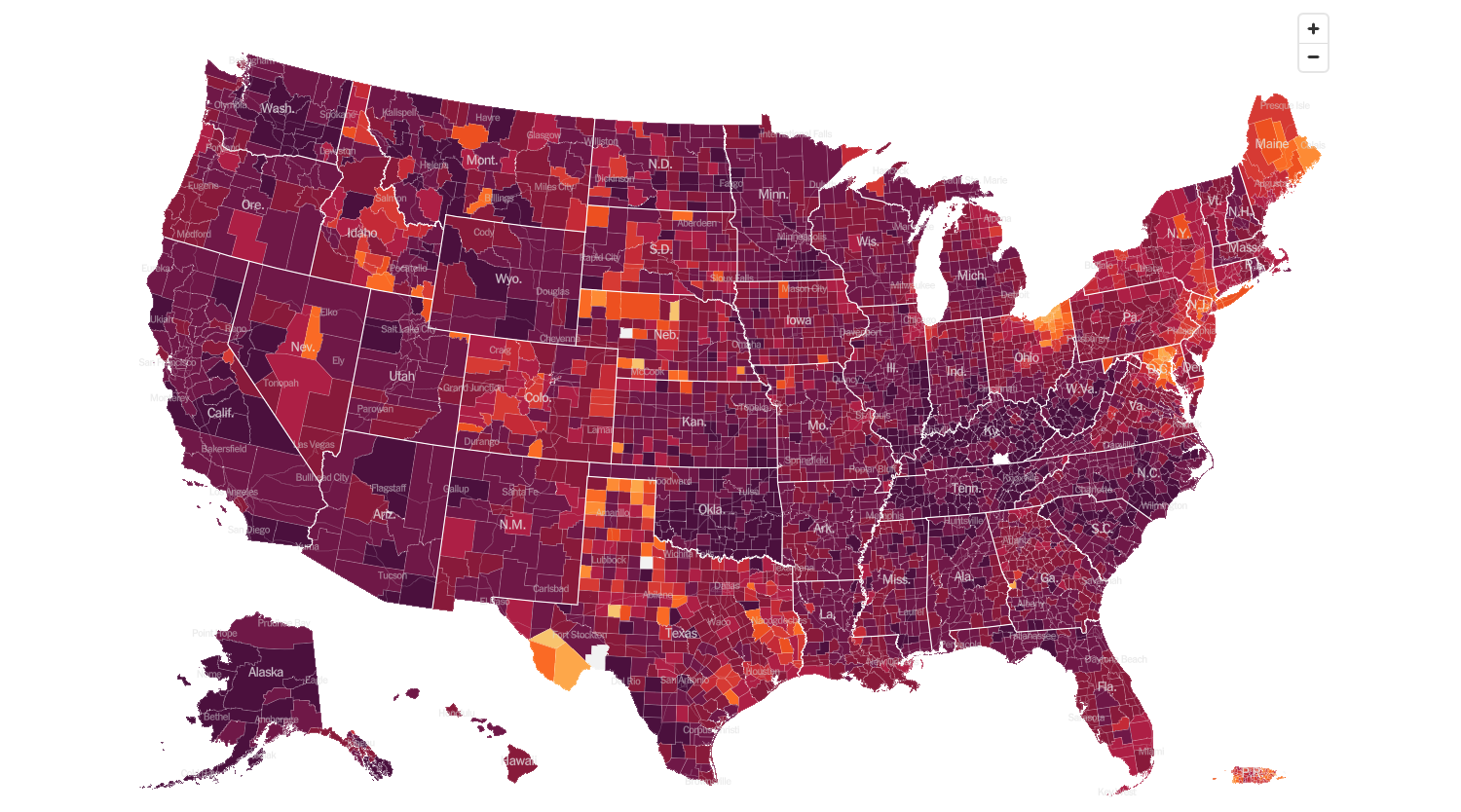 June 1 2022 Infection Rate
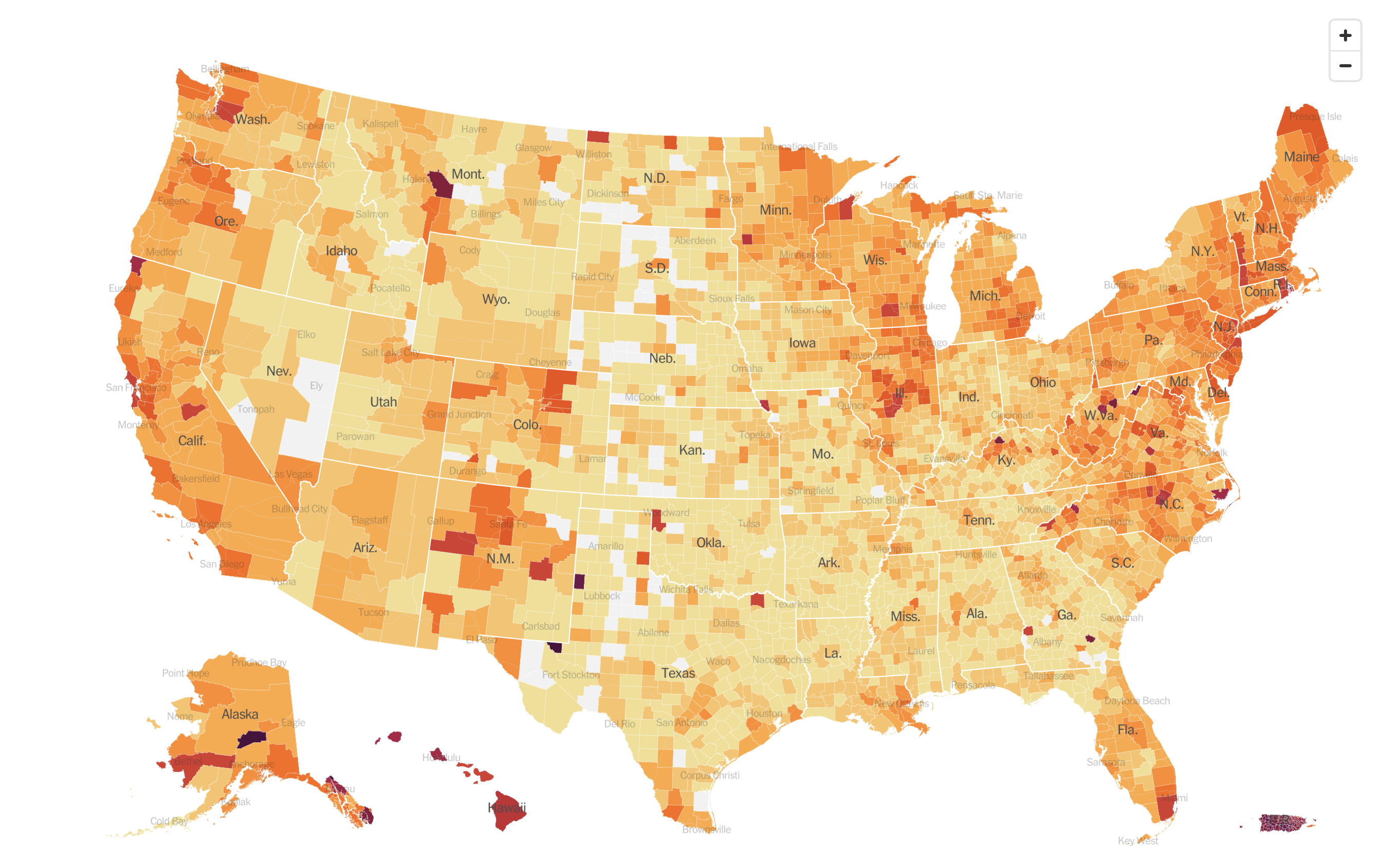 The Global Economy – China Covid Bounce
*China’s Industrial Production Collapses by 2.9%, and Retail Sales fell by a shocking 11.1%. *End of Shanghai shut down could bring global economic recovery*The Fed May Overshoot on raising interest rates. Going too tight may be necessary to break the back of inflation*Consumer Sentiment Dives, in April from 59.1 to 58.4 *The Fed Minutes Were Not So Horrible, downplaying the risk of a full 1% rate rise *Q1 GDP Dives 1.5%, in its final read *The Consumer Will Keep Driving the Economy *German Inflation Hits New High, at 8.7%
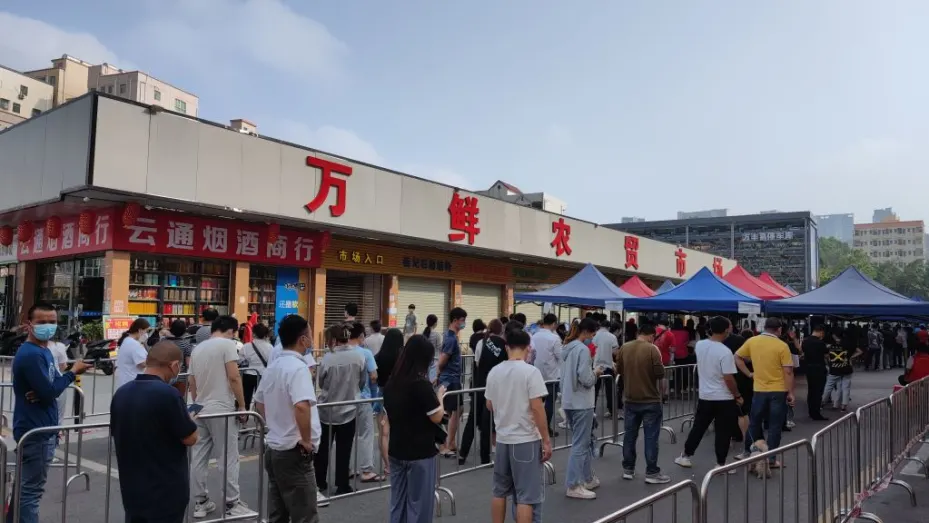 The Mad Hedge Profit PredictorMarket Timing Index – Buy TerritoryAn artificial intelligence driven algorithm that analyzes 30 differenteconomic, technical, and momentum driven indicators
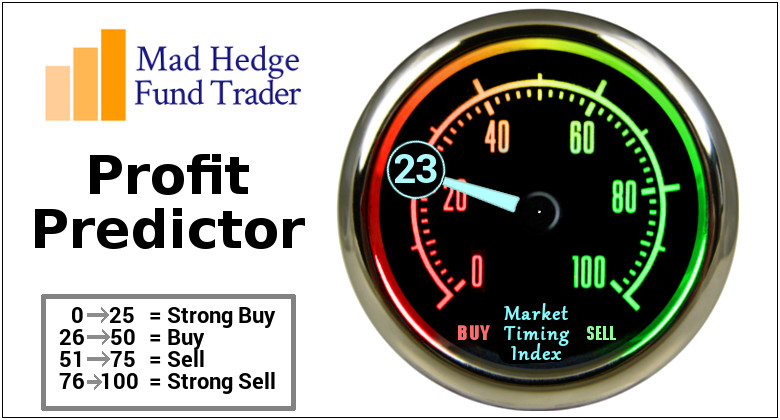 Weekly Jobless Claims – Falling 210,000 – down 8,000
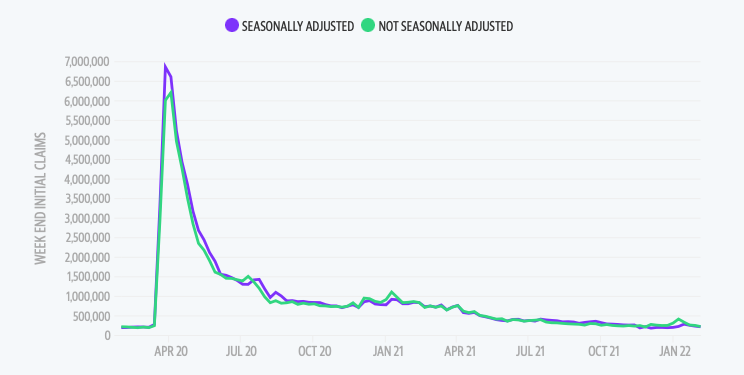 Stocks – Back from the Dead
*Only 18% of Americans Will Increase Stockholdings this Year, which is usually what you get at market bottoms *Expect another big selloff which you should BUY, the worst case selloff is a PE Multiple of 14X, or (SPY) at 3,500*Expect the market to continue range trading for the next several months, and possible the rest of the year*Snap Snaps, taking the stock down an eye-popping 40%*Starbucks Exit Russia, costing it only 1% of annual revenues, closing some 130 stores *Wells Fargo Takes Another Hit, suffering a $7 million fine over money laundering lapses *David Tepper is Adding to (MSFT) and (AMZN), while cutting back on Meta (FB) and Google (GOOG)*Look for terrible H1 and strong H2 scenario to continue
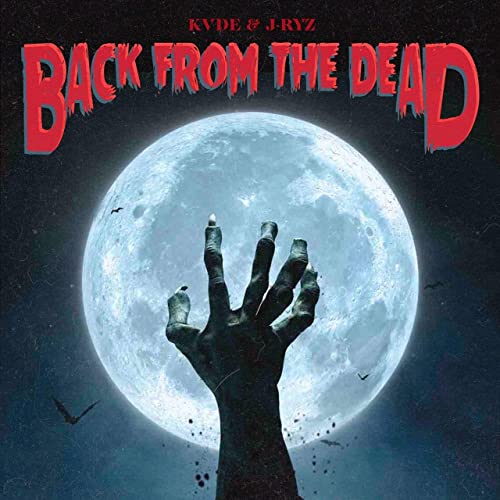 S&P 500 – Back to the Bottom of the Range long 6/$430-$440 put spread, long $440-$450 put spread, ,
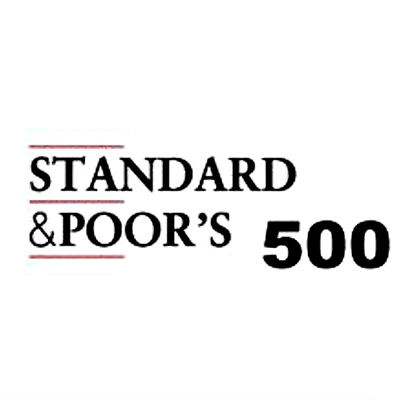 $480high
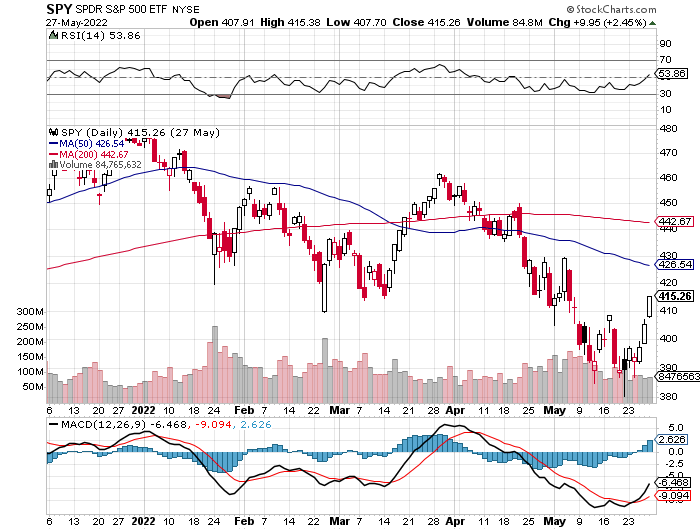 $460
The Bottom 380Down-20.9%
ProShares Ultra Short S&P 500 (SDS)- a great hedge for long stocks and bondslong 2X position has a hedge against longs and bond shorts
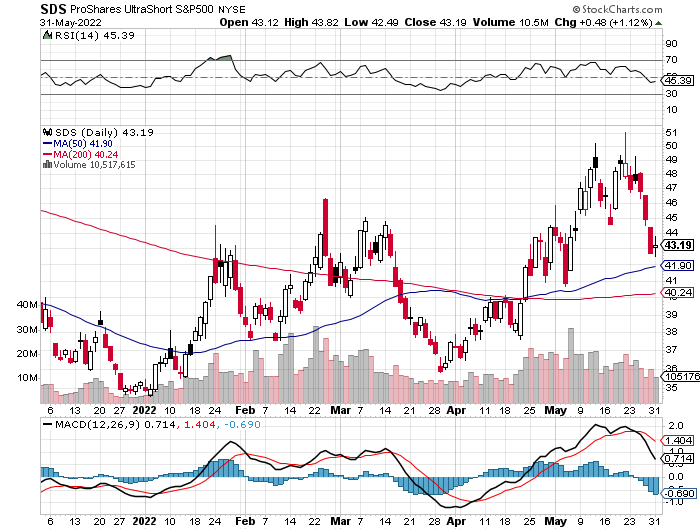 (VIX) – Unable to Make a New High
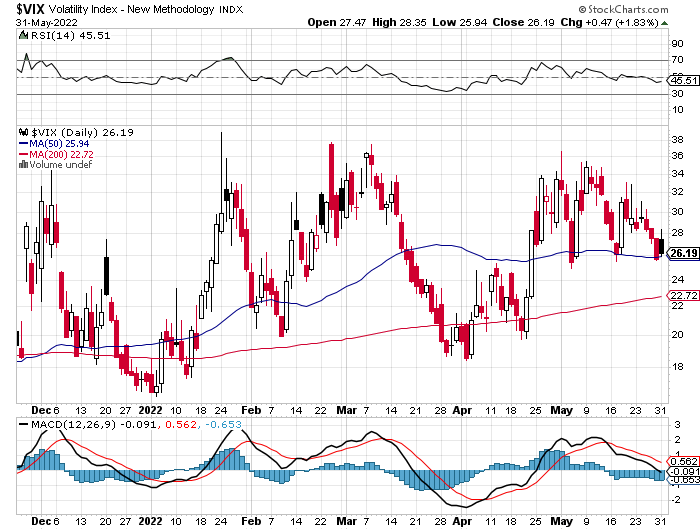 (VXX)-
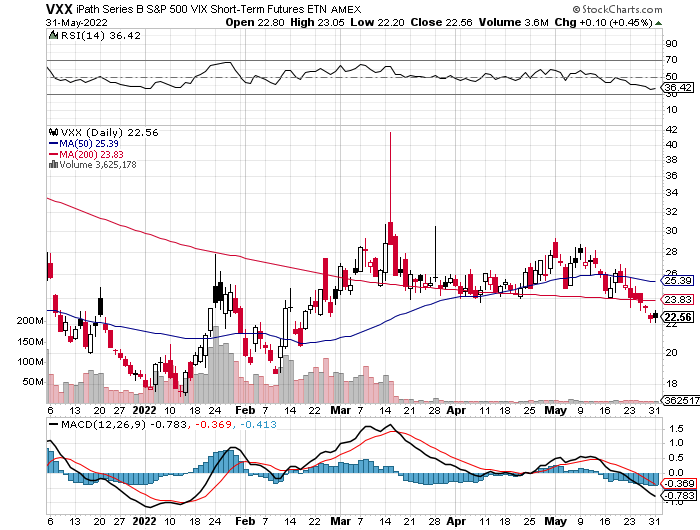 Dow Average ($INDU)-
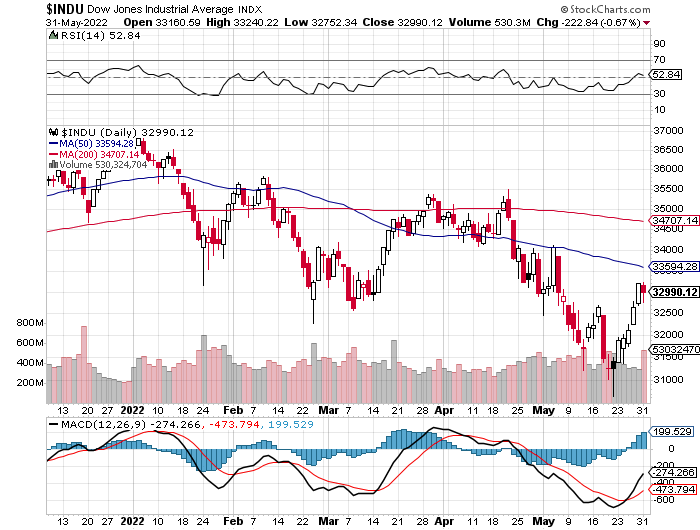 Russell 2000 (IWM)- took profits on Long 10/$137-$142 vertical bull call spreadtook profits on Long 10/$153-$156 vertical bear put spread
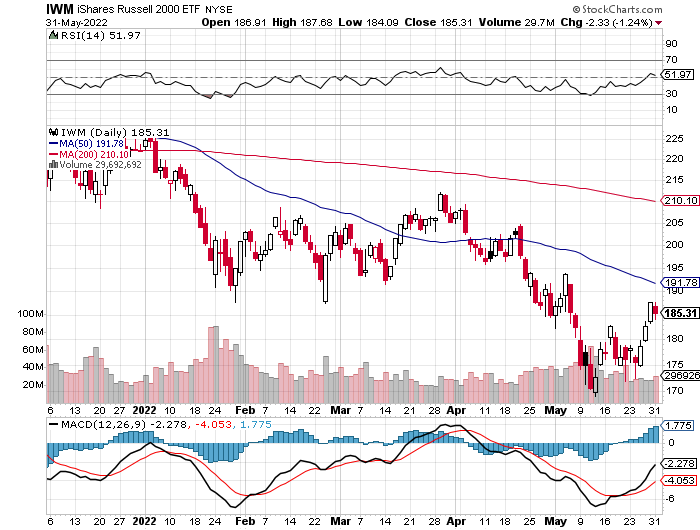 NASDAQ (QQQ) – long (QQQ) 4/$330-$335 put spread took profits on long (QQQ) 3/$340-$345 put spread covered long (QQQ) $325-$330 put spread
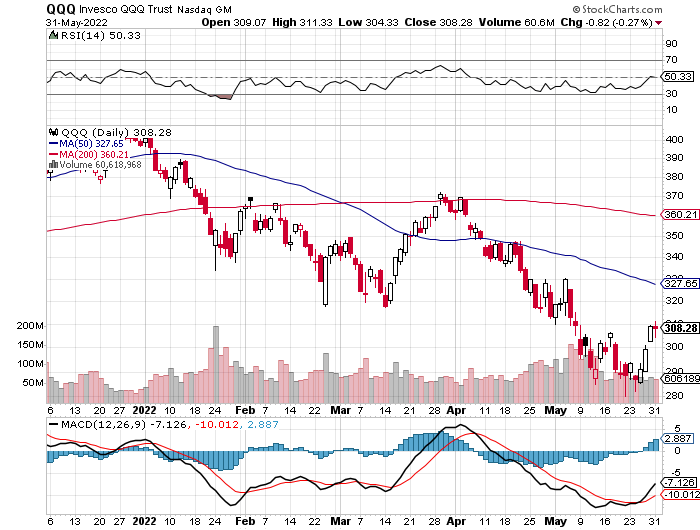 The Barbell Portfolio
*50% Big Tech - 2% of US Employment but 27% of Market Cap and 38% of Profits50% Domestic Recovery, including:RailroadsCouriersBanksConstructionCredit CardsEvent organizersTicket salesRetailers
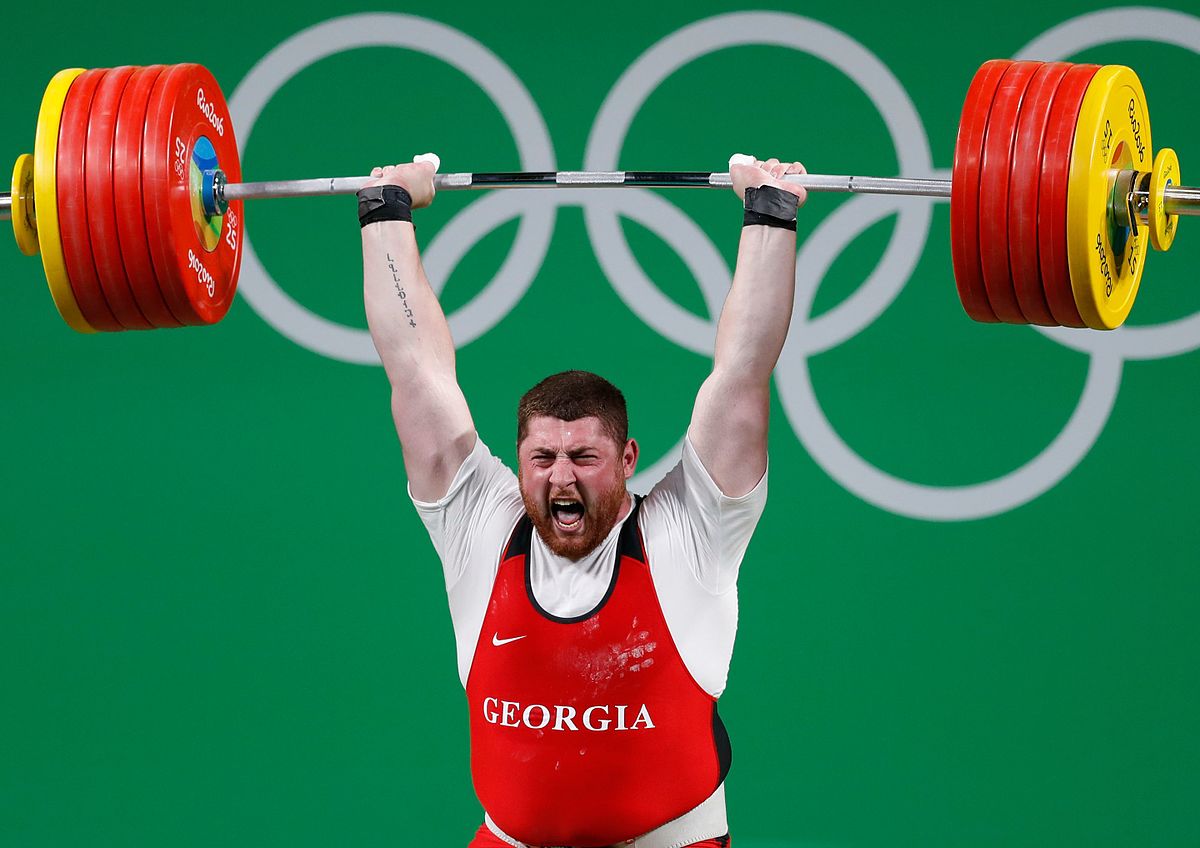 Microsoft (MSFT)-long 6/$220-$230 call spreadtook profits on long 2/$200-$210 bear put spread
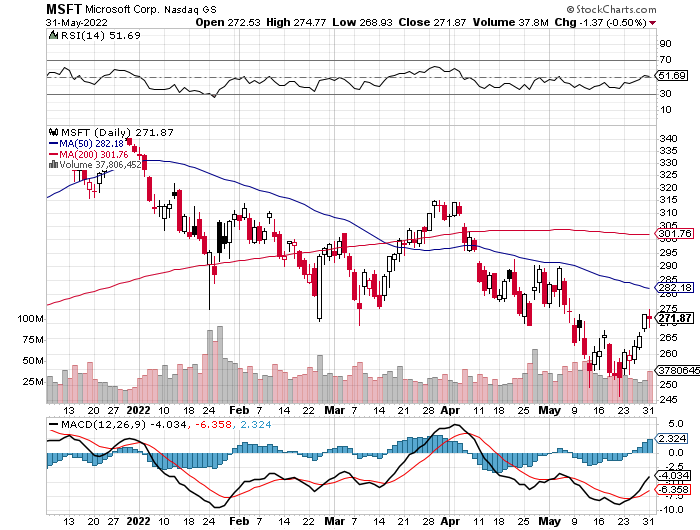 Facebook (FB)- Changes Name to “Meta”took profits on Long 9/$290-$300 vertical bear put spreadstopped out of Long 9/$190-$200 vertical bear put spread
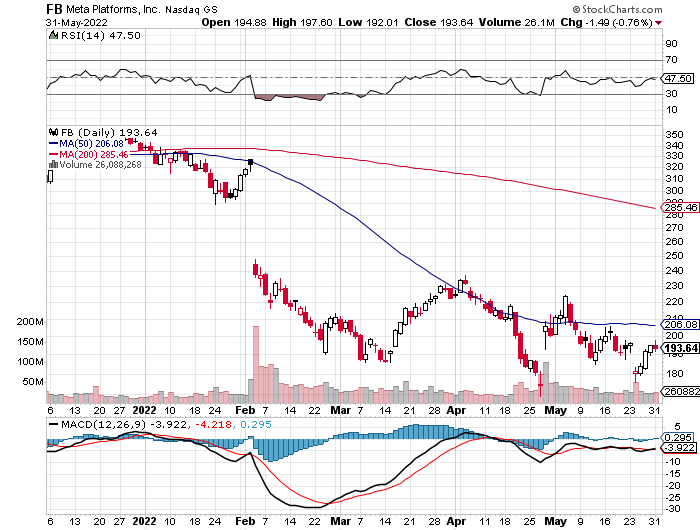 Apple (AAPL)-Diversifying Production to guard again the next China shutdown  long 6/$155-$165 put spread, stopped out of long 6/$125-135 call spread, took profits on long 6/$110-$120 call spread, took profits on long 2/$180-$190 put spread
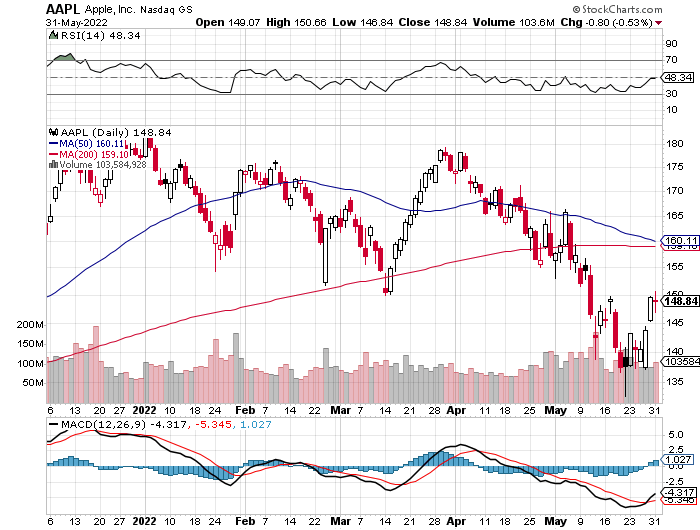 Alphabet (GOOGL) – Ad king on economic recoveryAlphabet Misses on Top and Bottom took profits on long 12/$1,200-$1,230 bull call spreadtook profits on long 9/$1,030-$1,080 vertical bull call spread
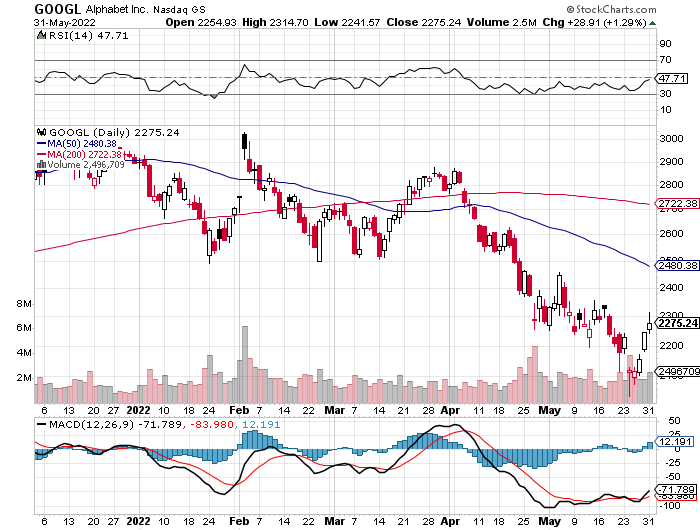 Amazon (AMZN) – took profits on long 2/$3,400-$3,500 bear put spreadtook profits on long 9/$2,800-$2,900 bull call spread
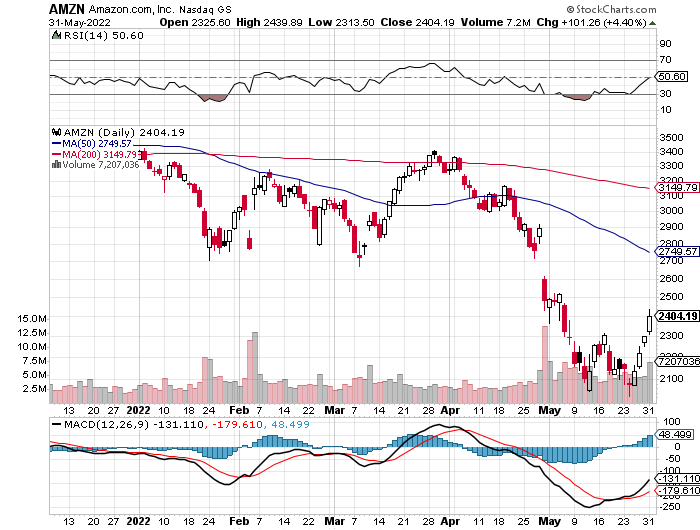 Click to add text
PayPal (PYPL) -took profits on long 4/$90-$95 call spread
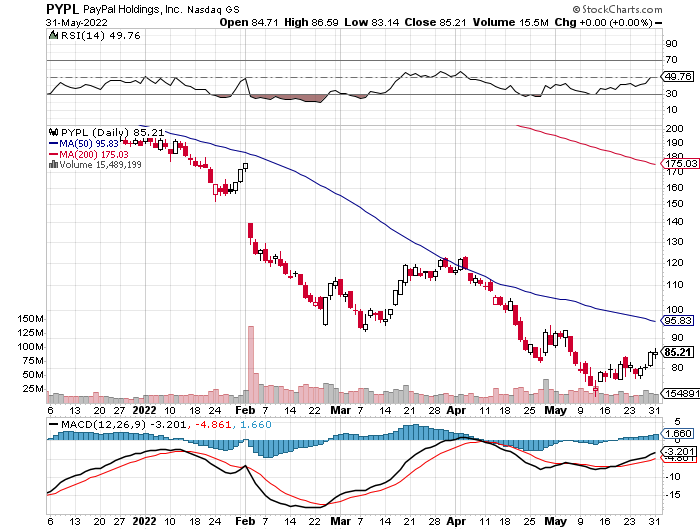 Tesla (TSLA) –Twitter DragAiming for 1.5 million cars in 2022Tesla is Kicked Out of the ESG Index in a moronic move by Standard & Poor’s, citing weak “G” or governance by Elon Musktook profits on long 2/$550-$600 call spreadtook profits on long 2/$600-$650 call spread
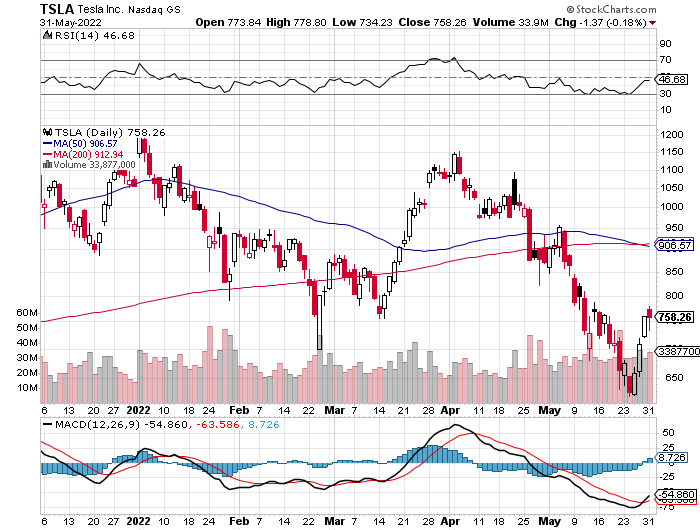 NVIDIA (NVDA) – Surprising to the upside on almost every front, sending the stock up $30, or 18.75% long 6/$120-$130 call spread
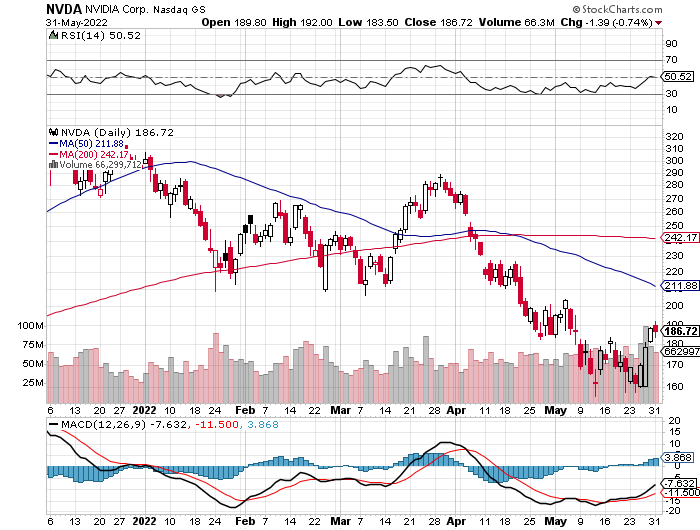 Palo Alto Networks (PANW)- Hacking never goes out of fashion
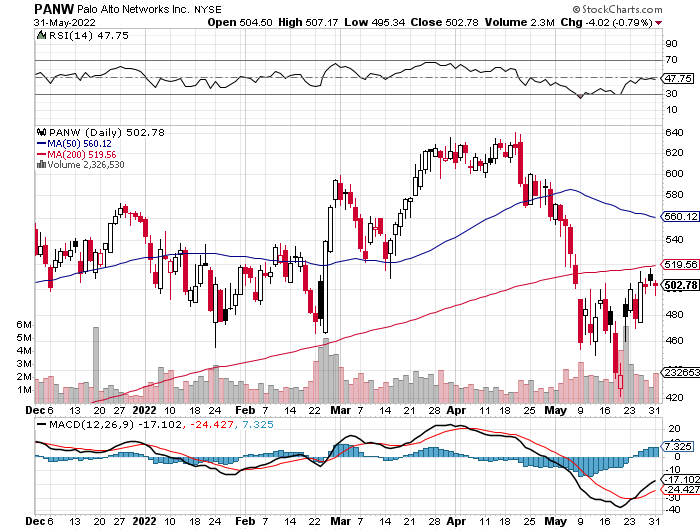 Advanced Micro Devices (AMD)- Recession fearsprogramable logic devicestook profits on long 2/$75-$80 call spread
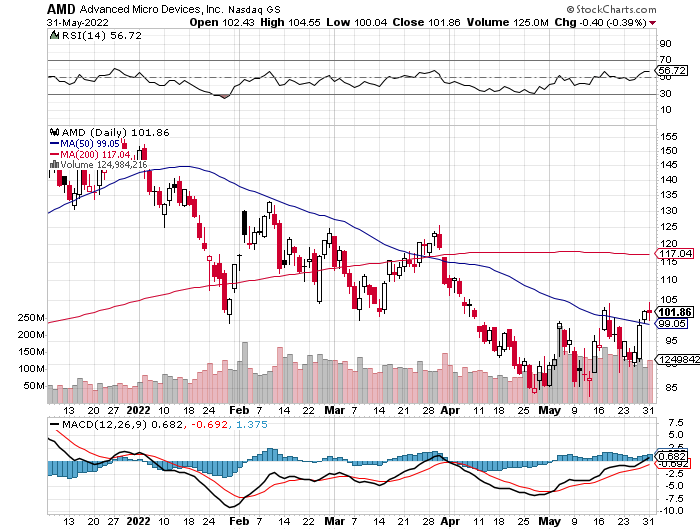 Click to add text
Salesforce (CRM)- Massive Online Migrationtook profits on long 9/$125-$130 vertical bull call spreadtook profits on long 8/$125-$130 vertical bull call spreadtook profits on long 2/$105-$115 call spread
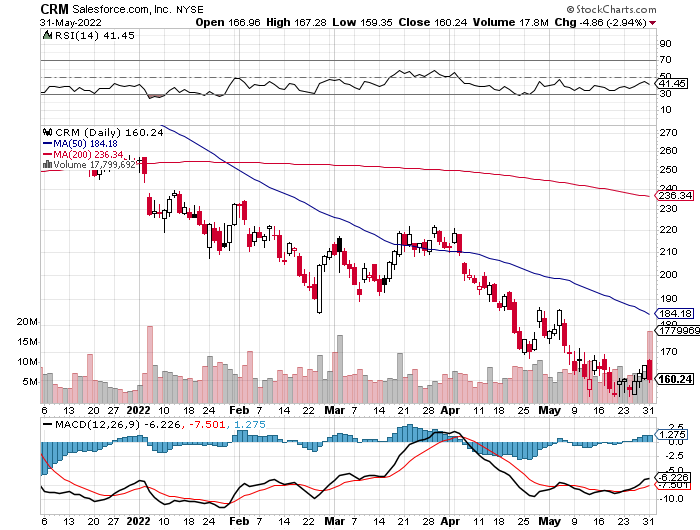 Adobe (ADBE)- Cloud playThe Quality Non-China tech play
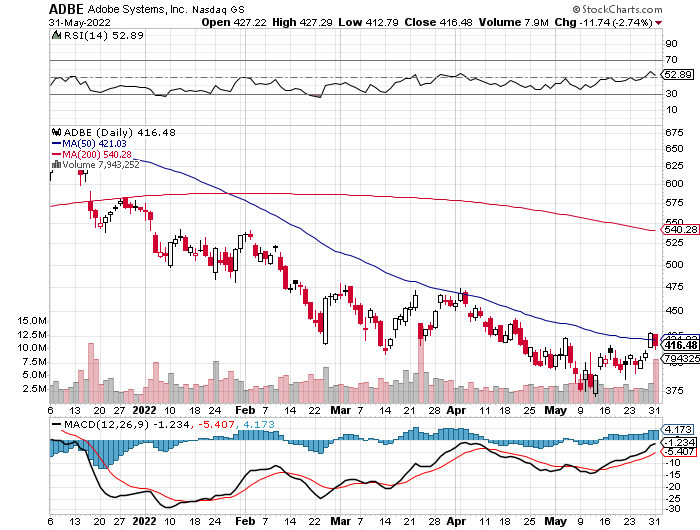 ProShares Ultra Technology ETF (ROM) – 2X Long Technology ETFtook profits on long 10/$62-65 call spread
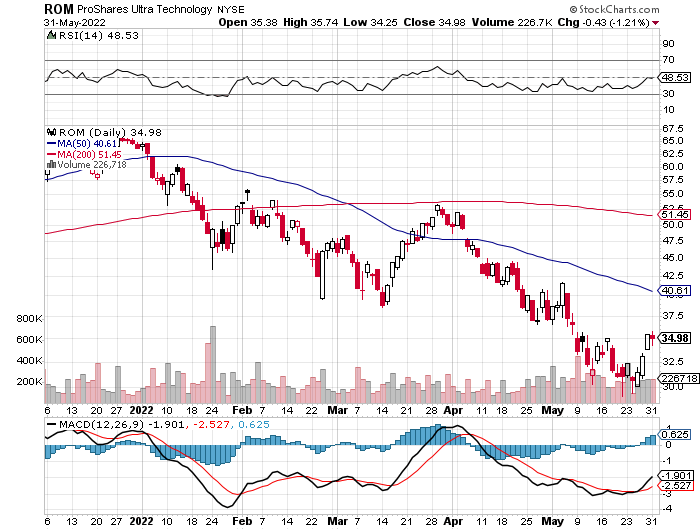 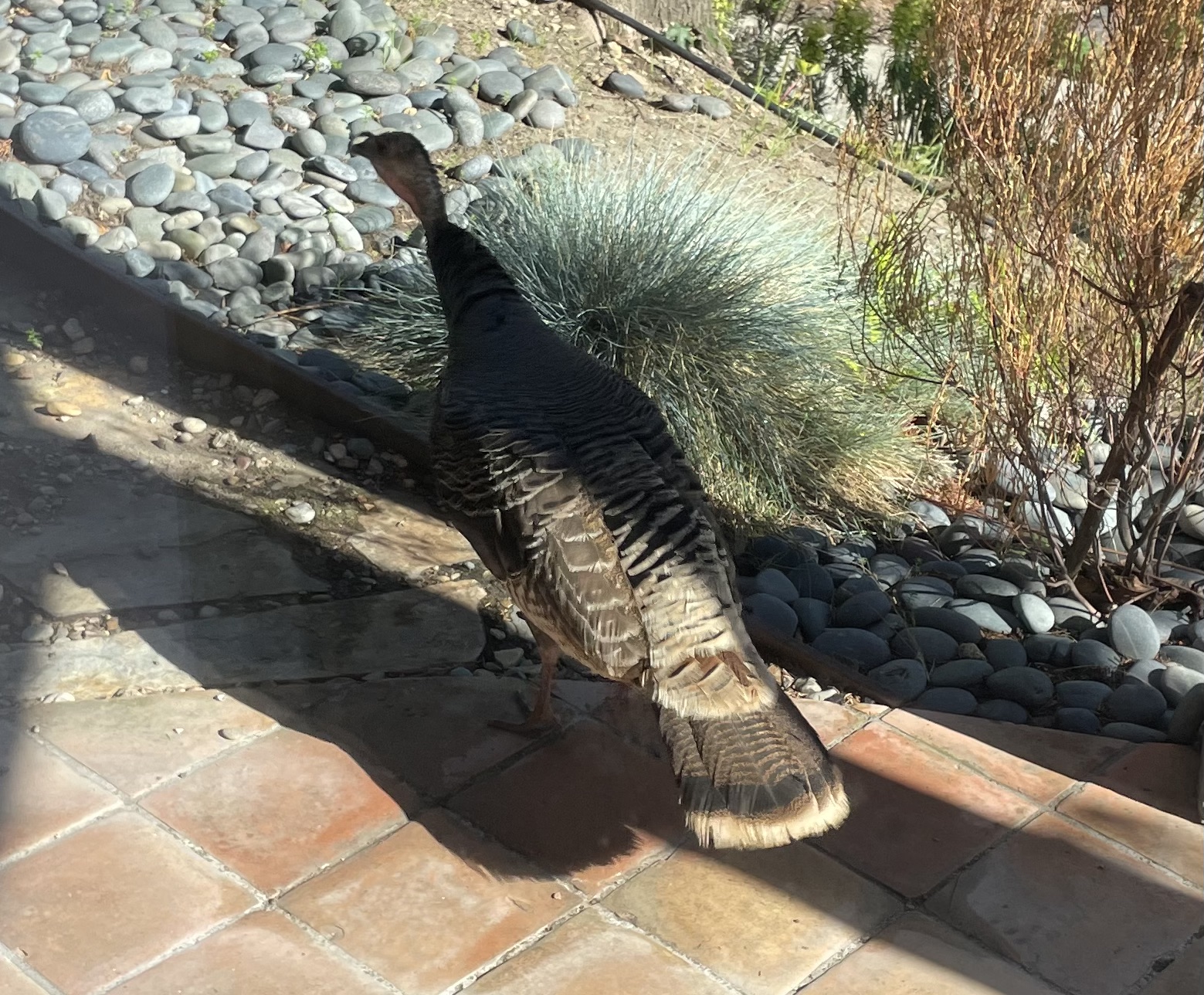 The Second Half of the Barbell
*Bets on a domestic recovery in 2022 Q4*Upside potential in 2022 far greater than tech*Some of these have not moved for 5 or 10 years*Focuses on economically sensitive cyclical industries*Makes a great counterweight to high-growth technology*We could spend all of next year rotatingbetween the two groups
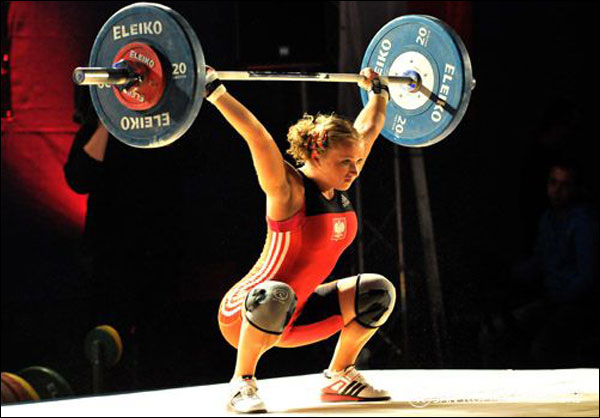 Boeing (BA) –Disastrous Earnings$2.7 loss booked in Q1long 3/$146-$149 call spreadtook profits on long 2/$150-$160 call spread
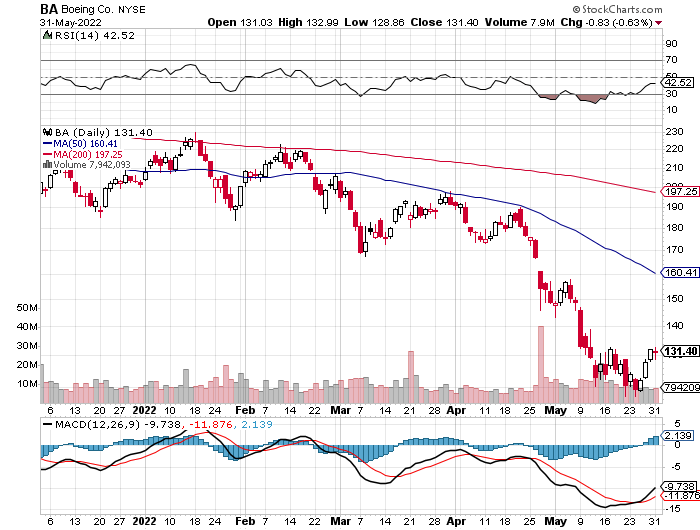 Package Delivery- United Parcel Service (UPS) - Package Deliveryrecord profitstook profits on long 11/$130-$140 call spread
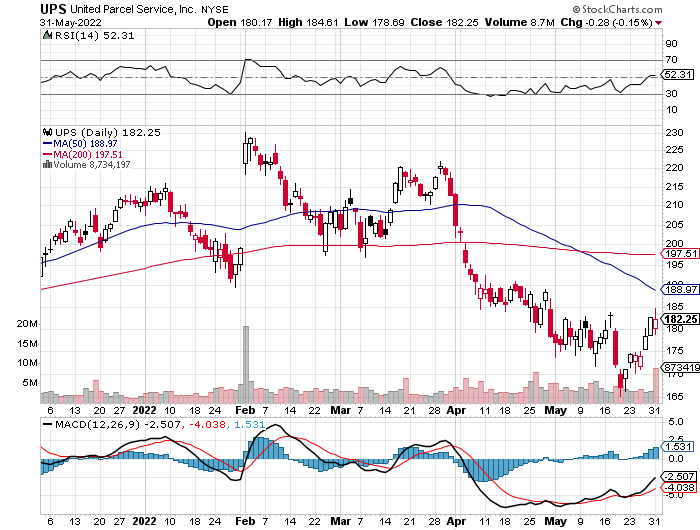 Caterpillar (CAT)- Ag + Infrastructure + Housingtook profits on long 12/$145-$150 call spreadtook profits on long 11/$125-$135 call spread
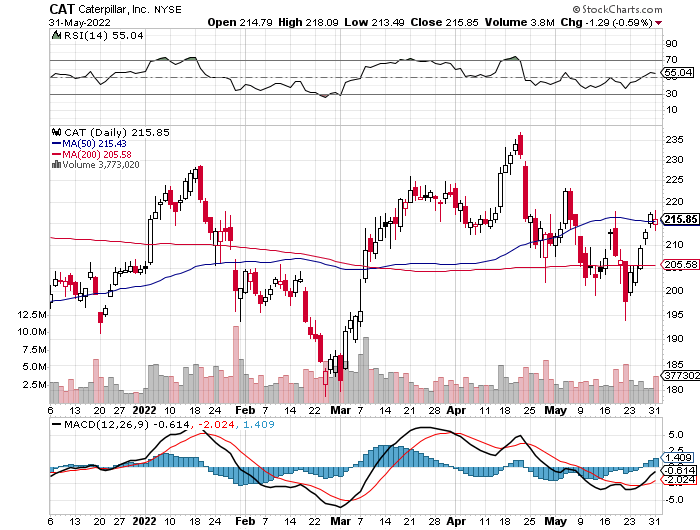 Walt Disney (DIS)- Florida Declares Warstopped out of long 10/$165-$175 call spreadtook profits on long 3/$170-$180 call spread
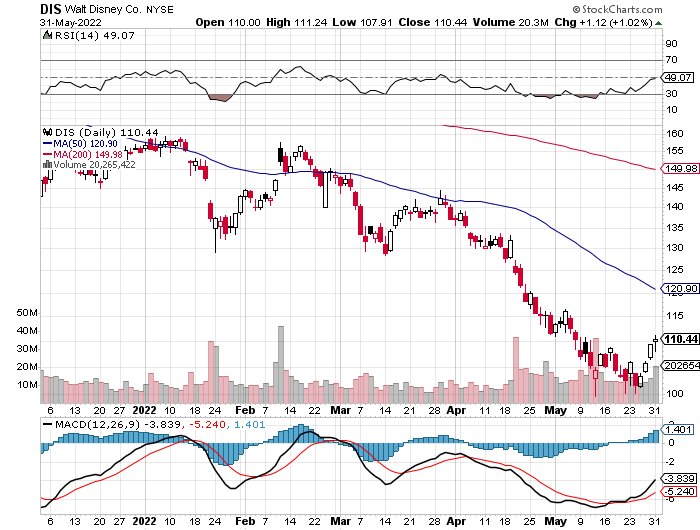 Industrials Sector SPDR (XLI)-(GE), (MMM), (UNP), (UTX), (BA), (HON)
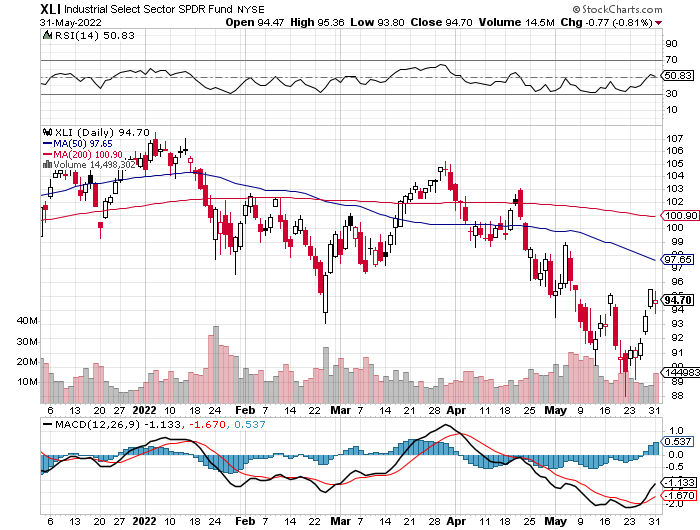 US Steel (X) – Commodity Boom and Wartime boost
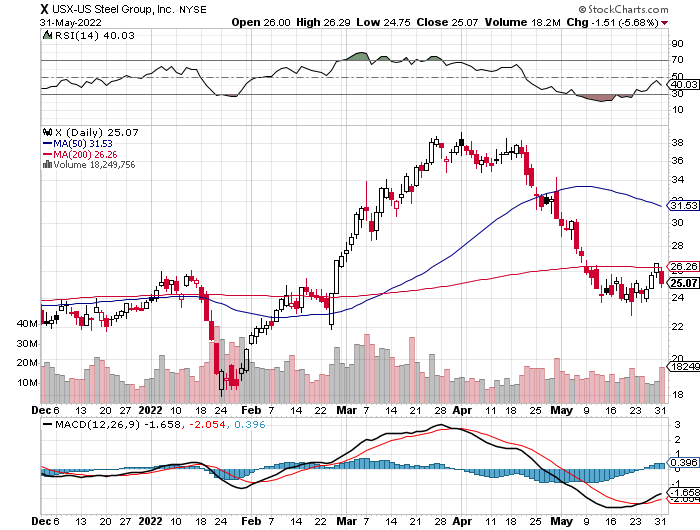 Click to add text
Union Pacific RR (UNP)- Big Stuff to Shiptook profits on long 5/$200-$210 call spreadtook profits on 11/$150-$160 call spread
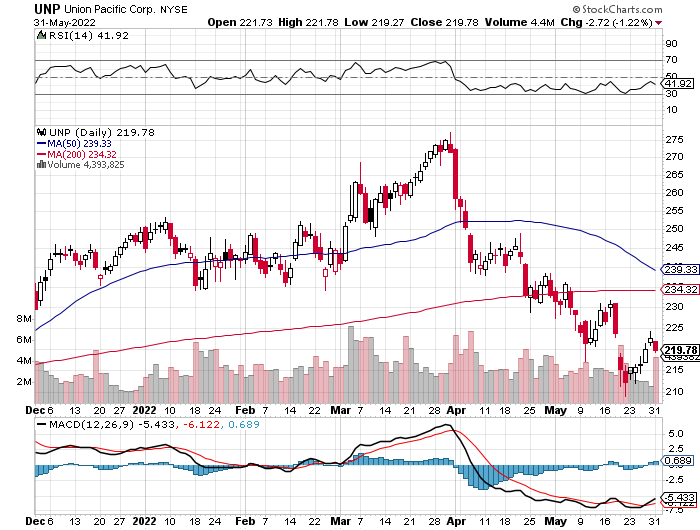 Click to add text
Wal-Mart (WMT)-took profit on Long 11/$125-$130 bear put spreadtook profit on Long 10/$119-$121 bear put spread
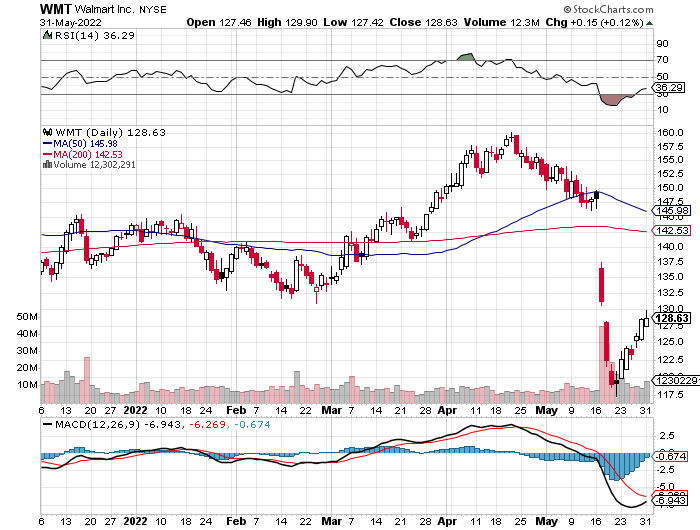 Macys’ (M) – Retail PunishedMacy’s Surprises to the Upside took profits on Long 8/$23-$25 bear put spread
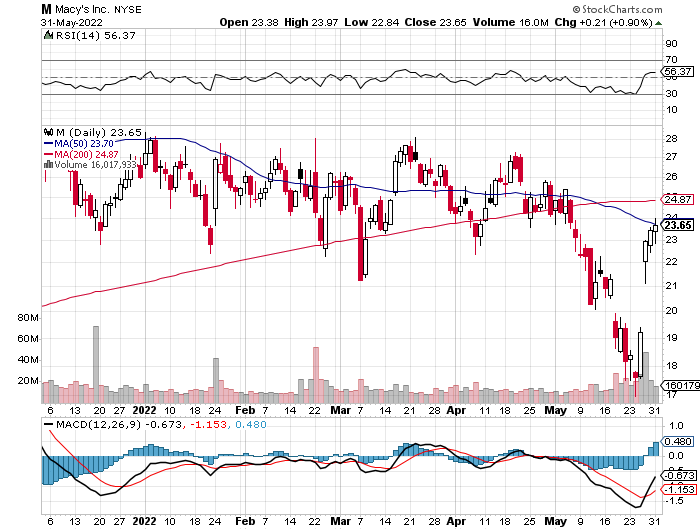 Delta Airlines (DAL) – Travel is Back!
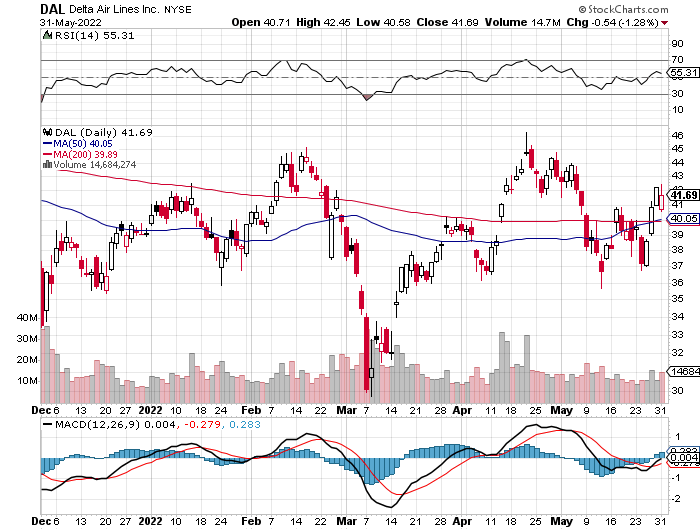 Transports Sector SPDR (XTN)- Worst Hit Sector(ALGT),  (ALK), (JBLU), (LUV), (CHRW), (DAL)
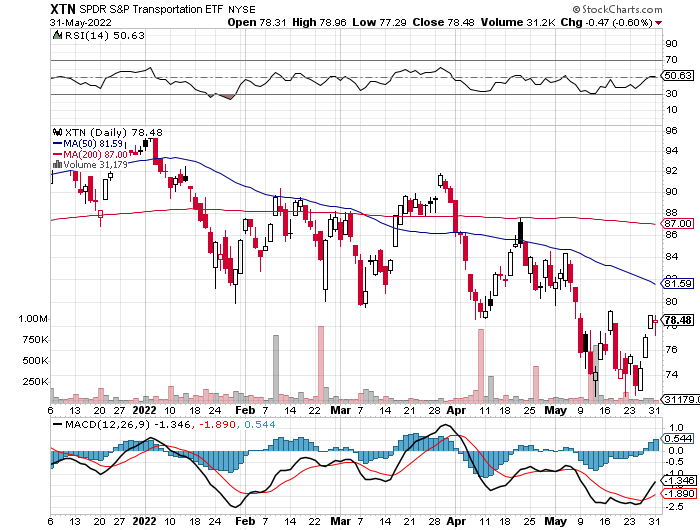 Health Care Sector (XLV)(JNJ), (PFE), (MRK), (GILD), (ACT), (AMGN)
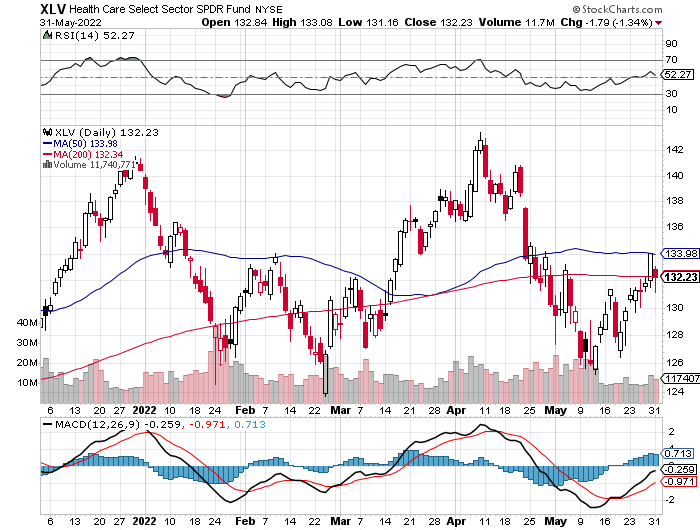 Amgen (AMGN)took profits on long 11/$185-$200 bull call spread
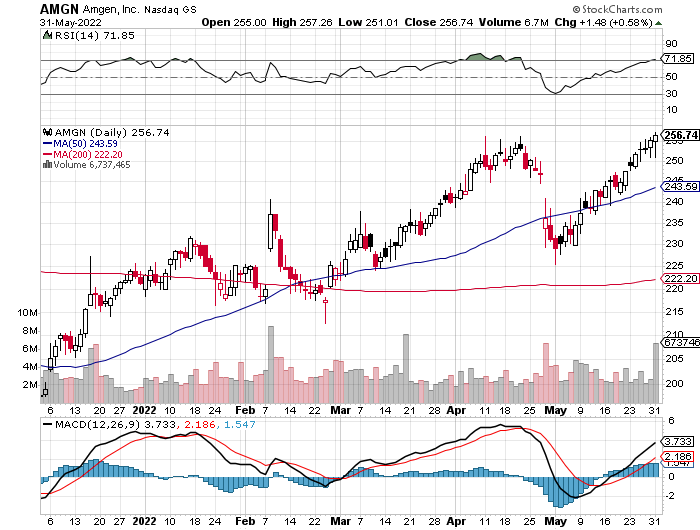 Click to add text
Goldman Sachs (GS) – took profits 12/$330-$350 call spreadtook profits 11/$330-$350 call spread
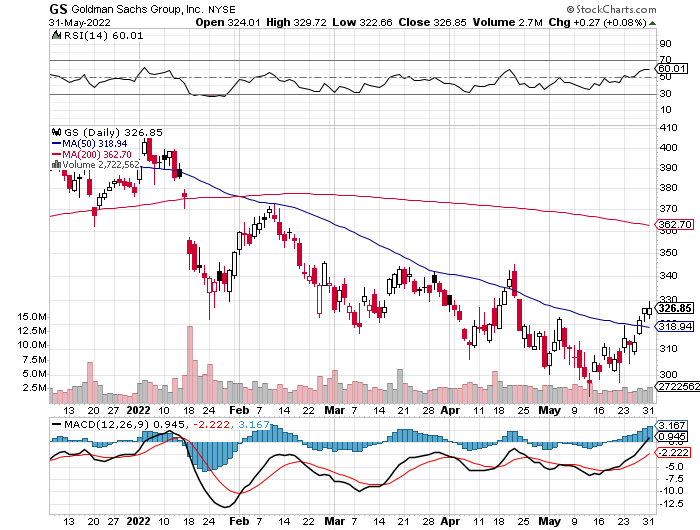 Click to add text
Morgan Stanley (MS) – Blows Away EarningsEquity trading came in a hot $3.2 billion and bond trading $2.9 billion  took profits on long 11/$85-$90 call spreadstop loss on long 11/$95-$98 call spread
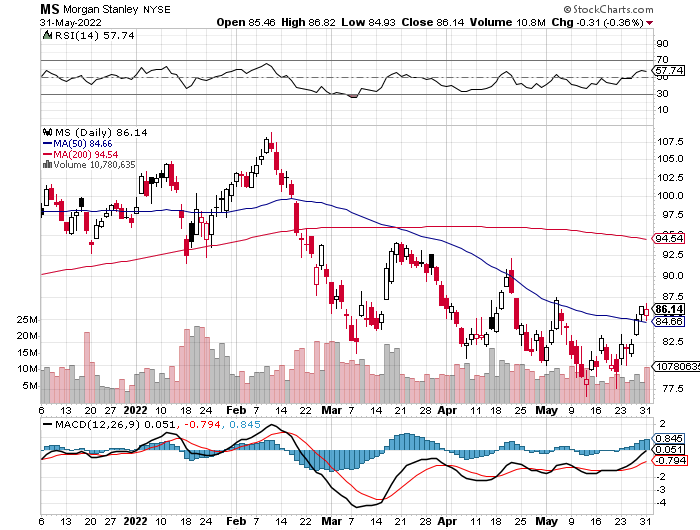 JP Morgan Chase (JPM)-Shares Pop 7.5%, on news that a 17% return on equity is achievable took profits 12/$148-$152.50 call spread
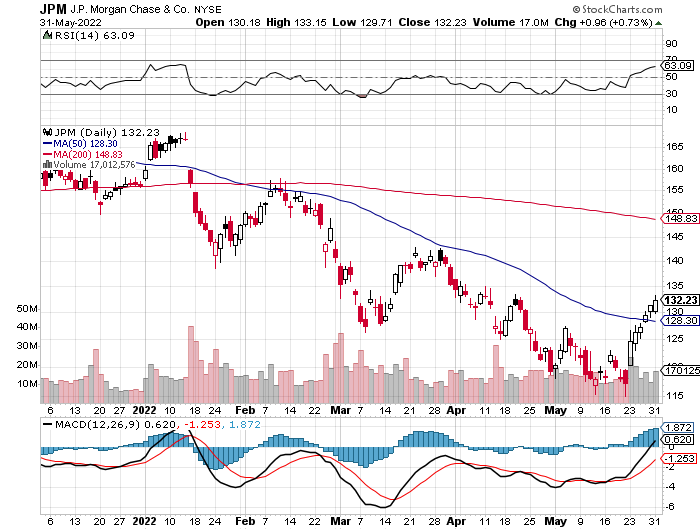 Bank of America (BAC) – took profits long 12/$39-$42 call spread
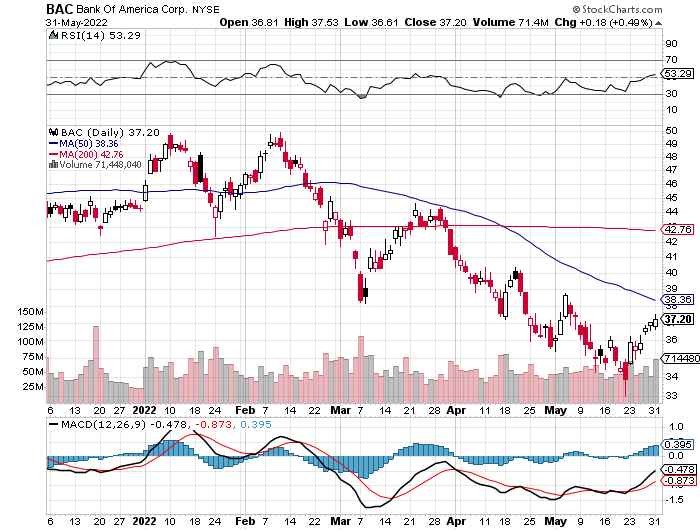 SPDR Metals & Mining ETF (XME) – long 2/$28-$30 call spread
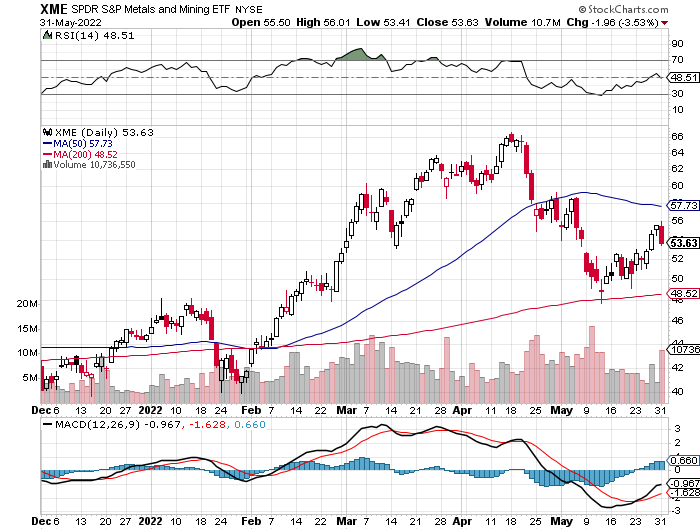 Click to add text
Blackrock (BLK)-Asset Collection Boomtook profits on long 3/$770-$790 call spreadtook profits on long 3/$310-$340 call spread
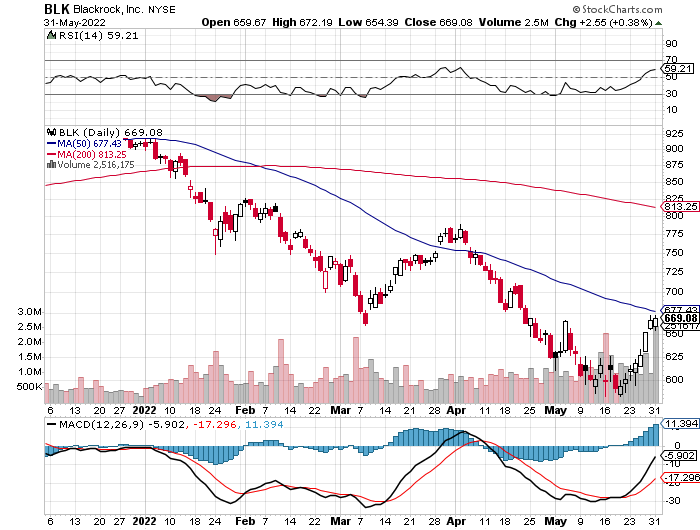 Visa (V) – “Touchless” Bitcoin Draglong 6/$150-$160 bull call spread
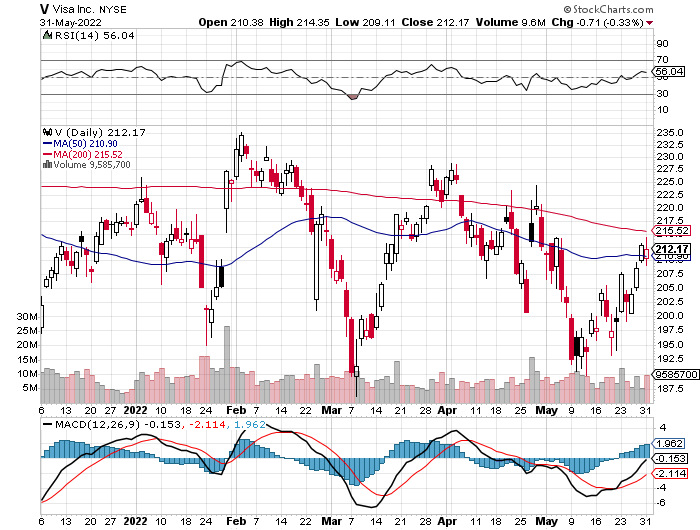 Click to add text
Consumer Discretionary SPDR (XLY)(DIS), (AMZN), (HD), (CMCSA), (MCD), (SBUX)
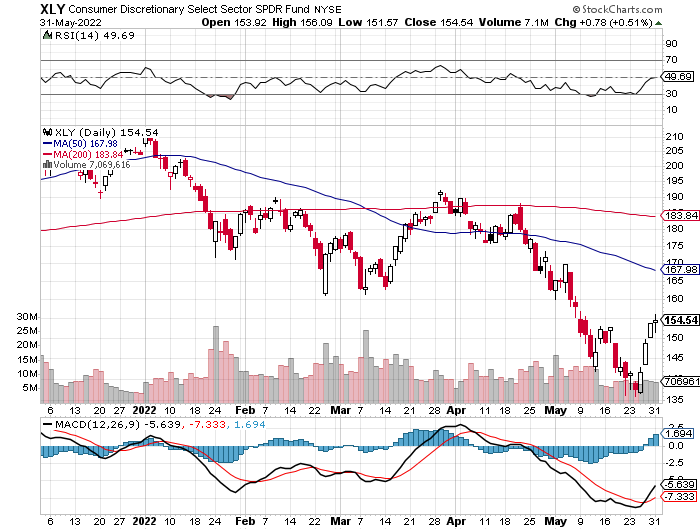 Click to add text
Berkshire Hathaway (BRKB)- Natural BarbellBuys Alleghany Insurance, for $11.6 billion long 6/$260-$270 call spread, stopped out of long 5/$300-$310 call spread
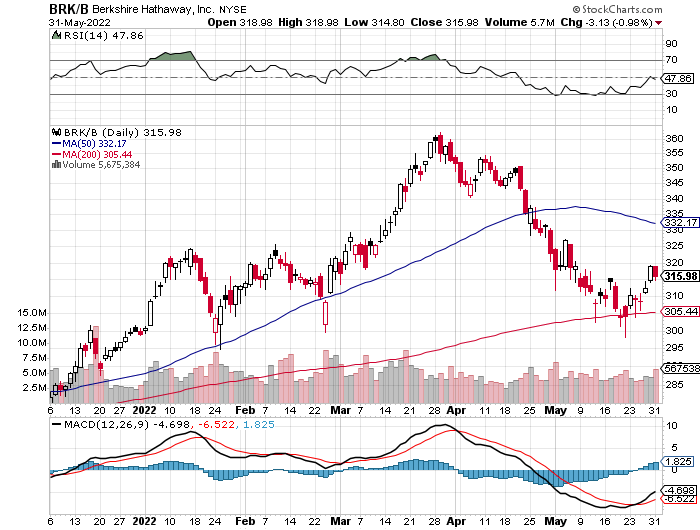 Europe Hedged Equity (HEDJ)-
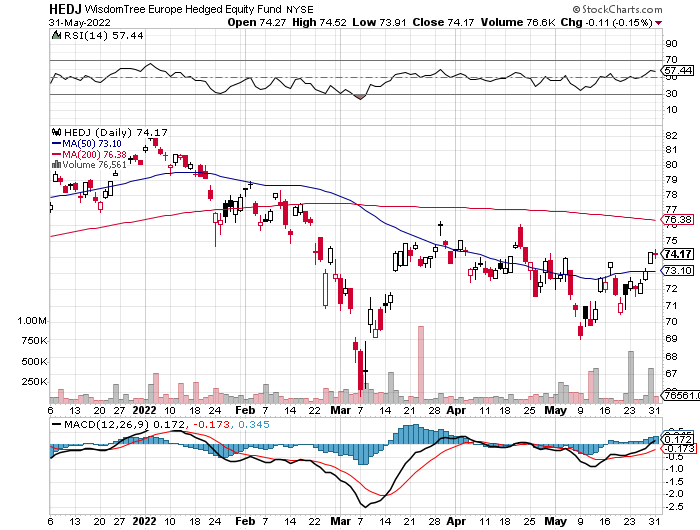 Click to add text
Japan (DXJ)-
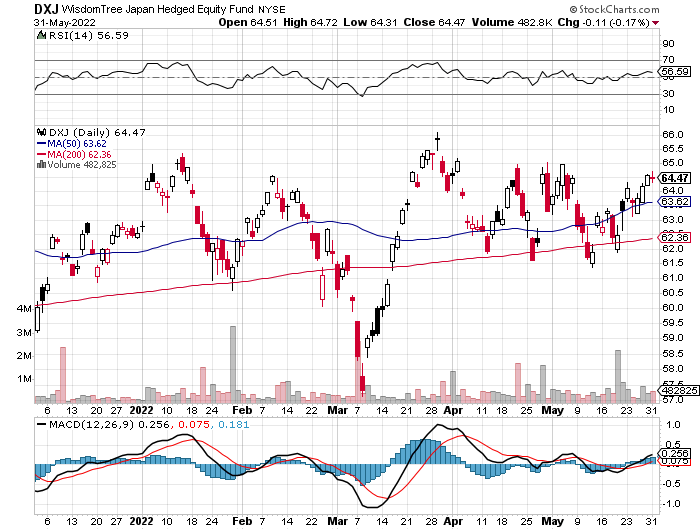 Click to add text
Emerging Markets (EEM) - Pro trade, Weak Dollar, Long Recovery Play
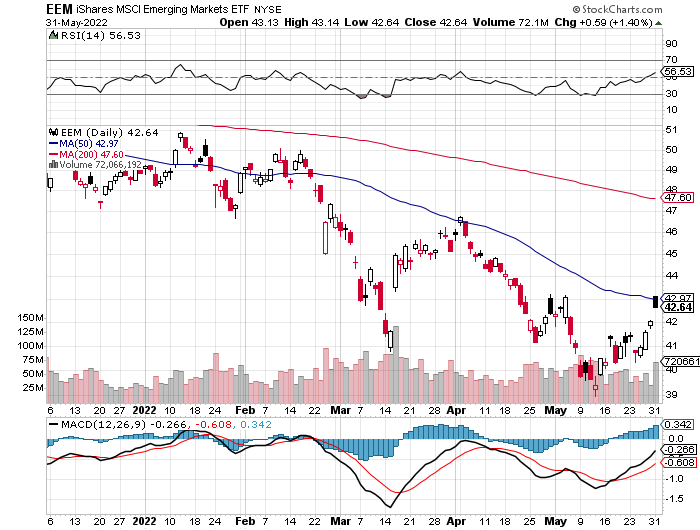 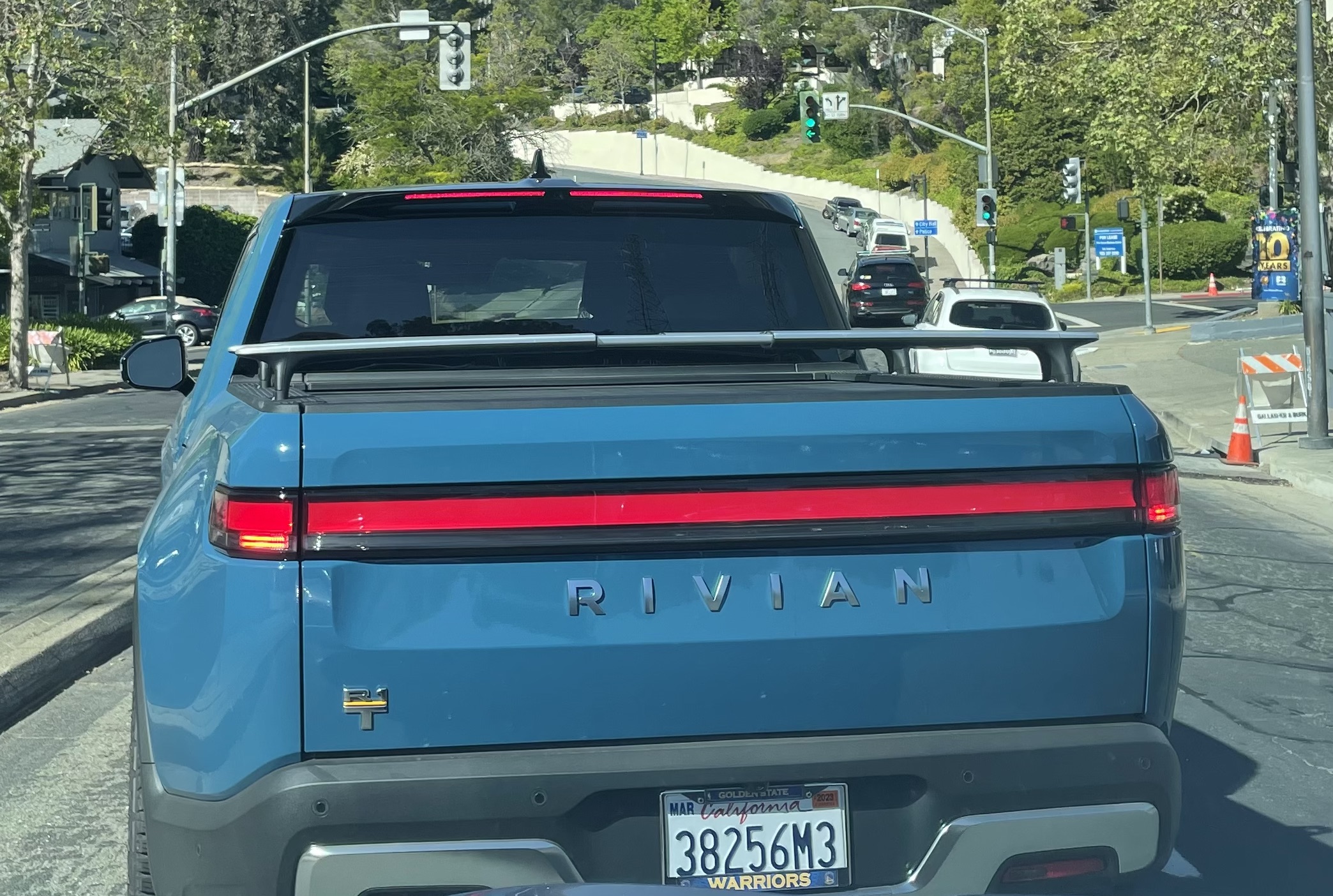 Bonds – Rally
*Bond yields plunge 40 basis points from 3.12% on recession fears*Short covering of massive short positions is another factor*The bulk of the move down in bond prices is done*US Treasury bond fund (TLT) could plunge from $180 in 2020  to $100 by 2023
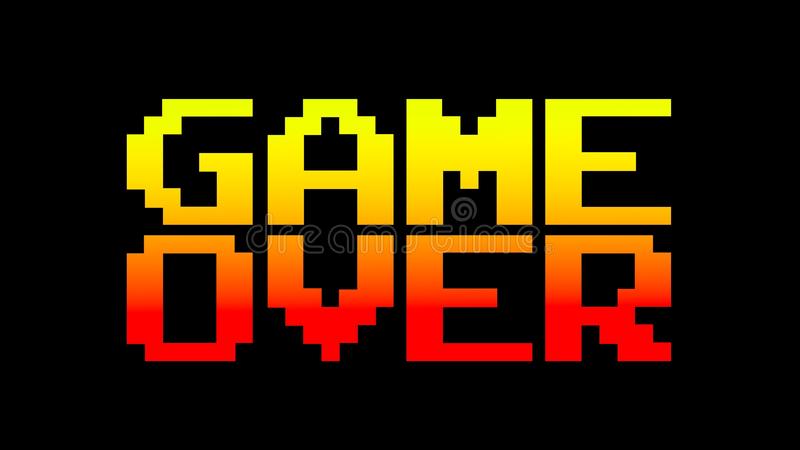 Treasury ETF (TLT) – An Intermediate Bottom?long 6/$124-$127 put spread, long 7/$128-$131 put spreadtook profits on long 5/$128-$131 put spread, look profits on long 5/$127-$130 put spreadtook profits on long 5/$110-$113 call spread
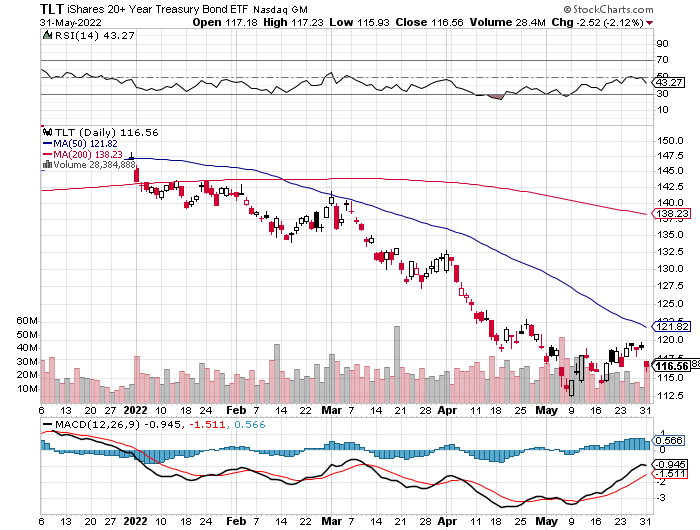 Ten Year Treasury Yield ($TNX) – 2.84%
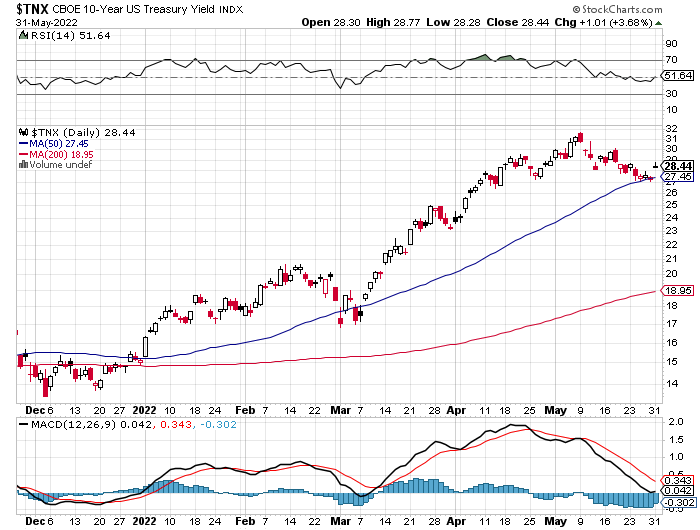 Junk Bonds (HYG) 6.10% Yield to Maturity
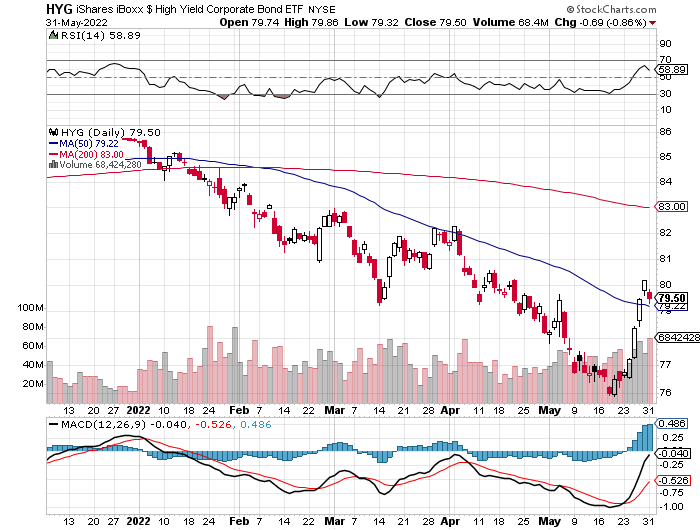 2X Short Treasuries (TBT)-Another run at highs
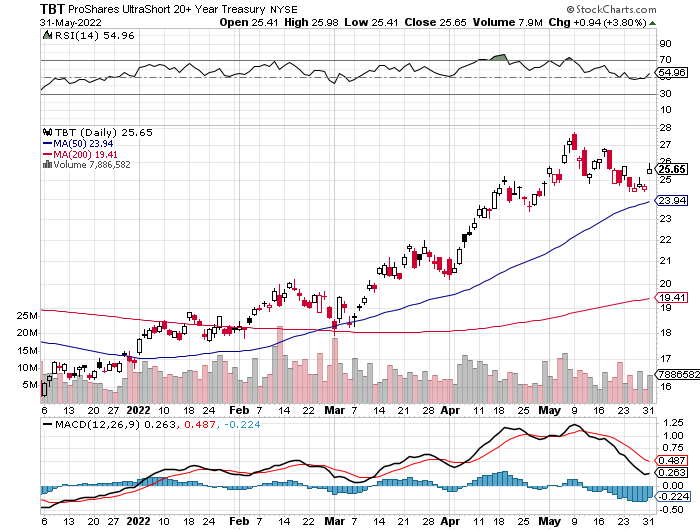 Foreign Currencies – Dollar Takes a Break
*US Dollar takes a break from 20-Year High thanks to falling interest rates*Euro pops on dollar weakness*Shanghai shutdown end boosts the Yuan*Commodity currencies like (FXA) and (FXC) go ballistic on rising oil prices*Long-term US dollar fundamentals are still poor, a dollar short could be the new ten-year trade, but not yet*Stand aside from forex for now, there are getting fish to fry
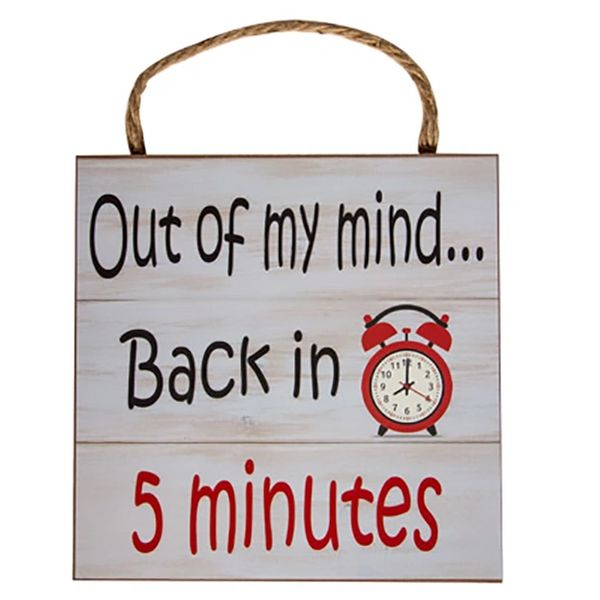 Japanese Yen (FXY)
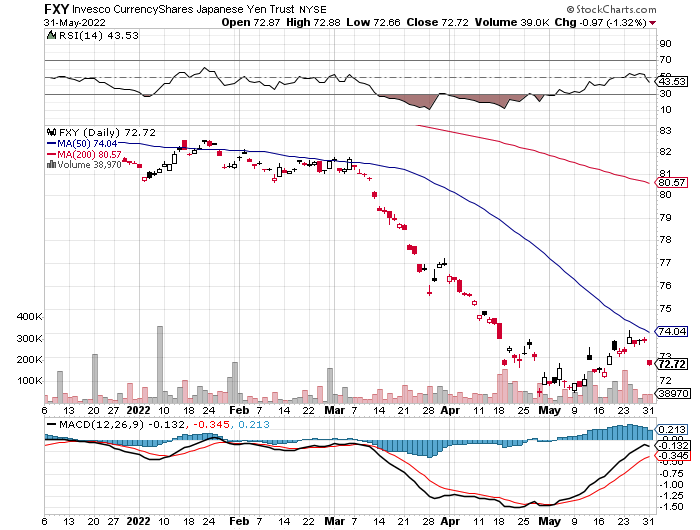 Euro (FXE)-
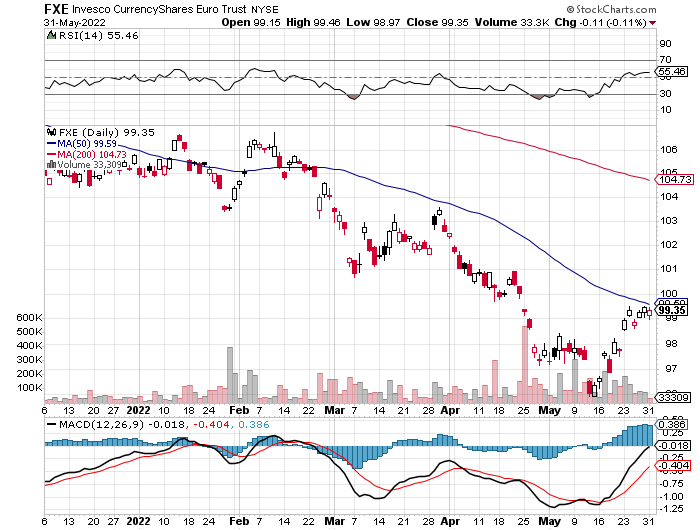 British Pound (FXB)-
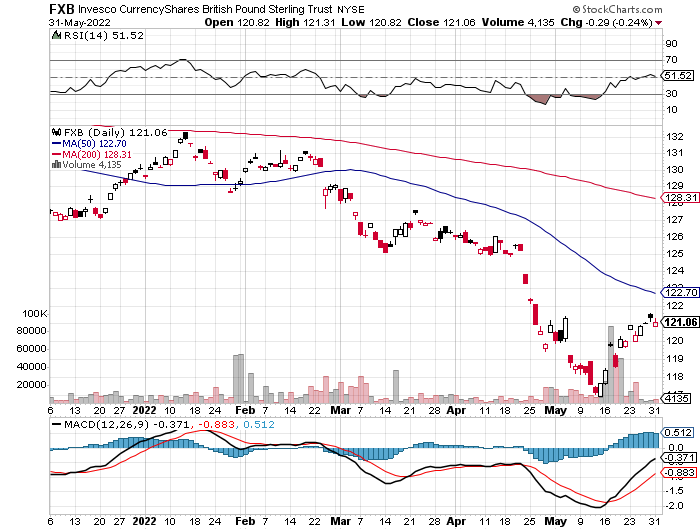 Australian Dollar (FXA)- The Global Recovery Playtook profits on long 8/$67-$69 call spread
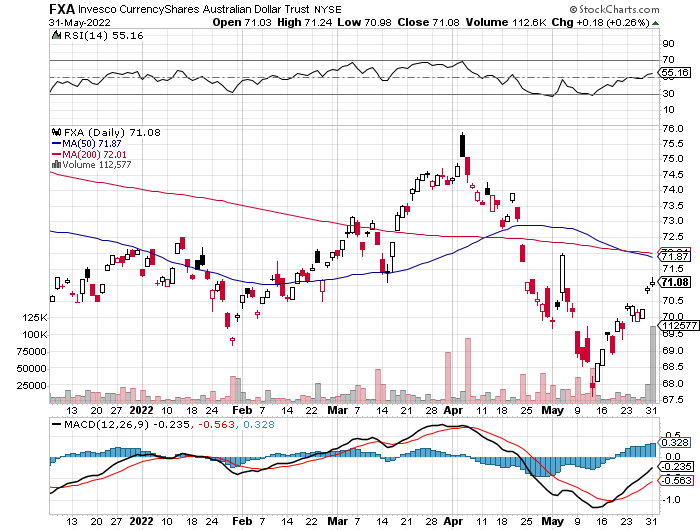 Emerging Market Currencies (CEW)
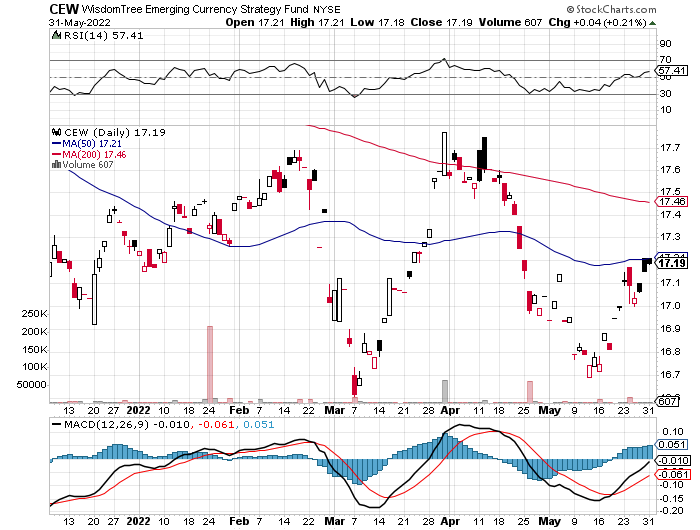 Chinese Yuan- (CYB)- Shanghai Shutdown
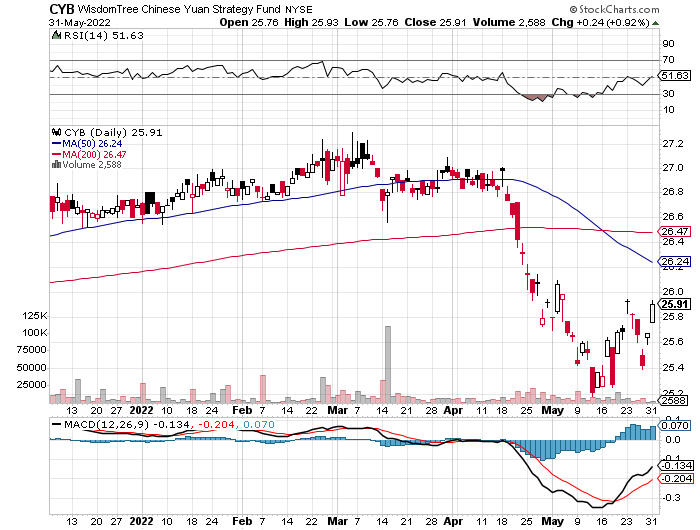 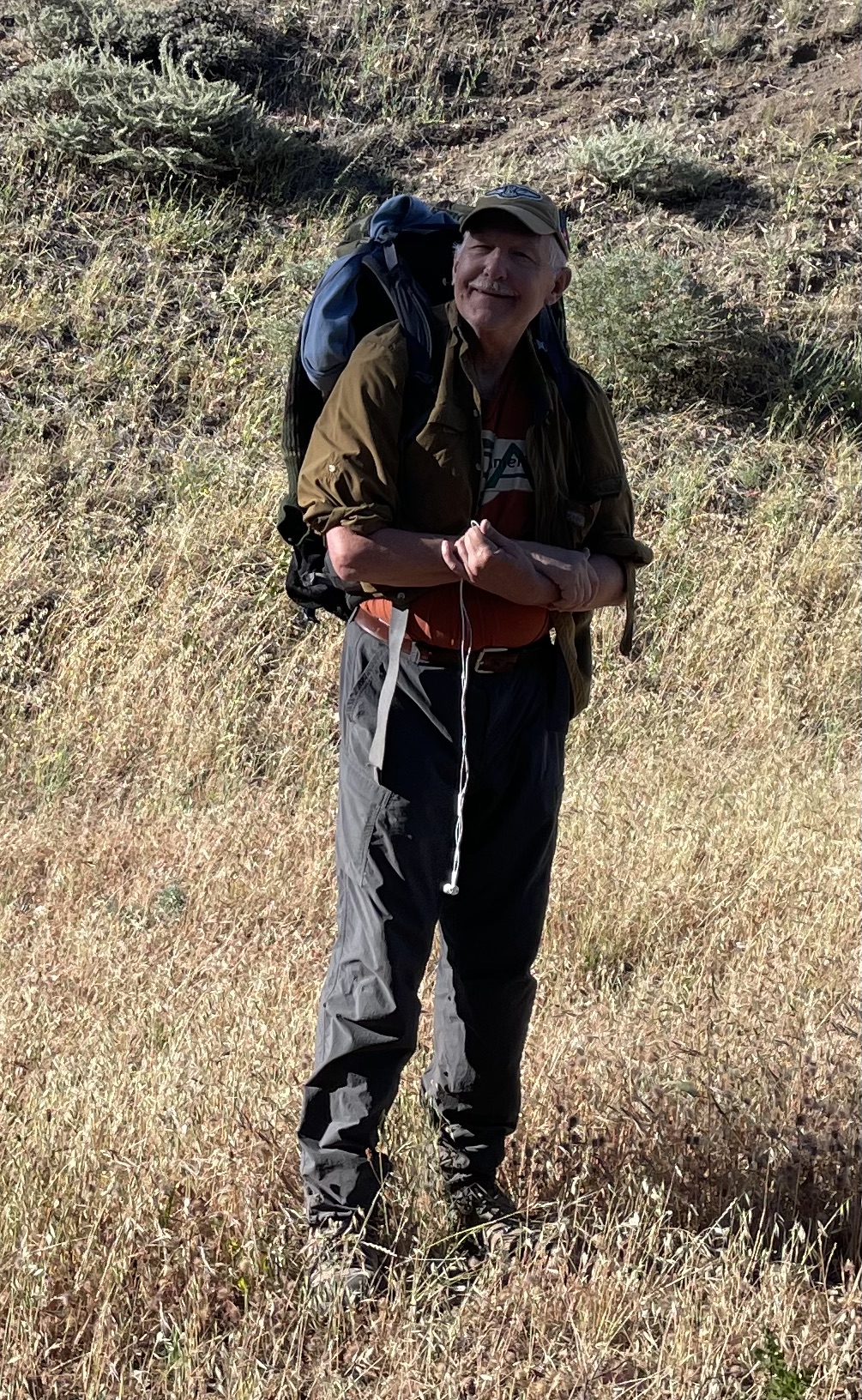 Bitcoin – BreakdownBuy the Mad Hedge Bitcoin Letter at https://www.madhedgefundtrader.com/store/
*Bitcoin backs off, from $69,000 to $28,000, or 60%*Disappearing global liquidity is not the time to be in Bitcoin*Oil major moving into bitcoin using free flared natural gas*Tether, a stablecoin tied to the US dollar, has fallen to 69% of its face value, but later recovers*Luna Crashes to Earth, the crypto diving from $75 to $1 *Coinbase Crashes on Earnings Miss, taking the stock down 19%*Buy Bitcoin and Ethereum on the bigger dip,but not now
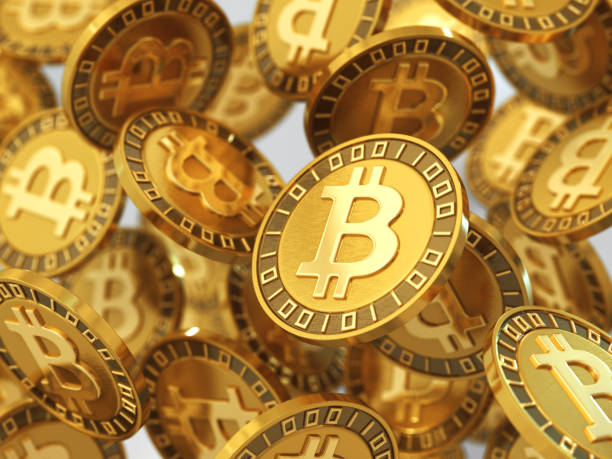 Bitcoin ($BTCUSD) – Finding a bid
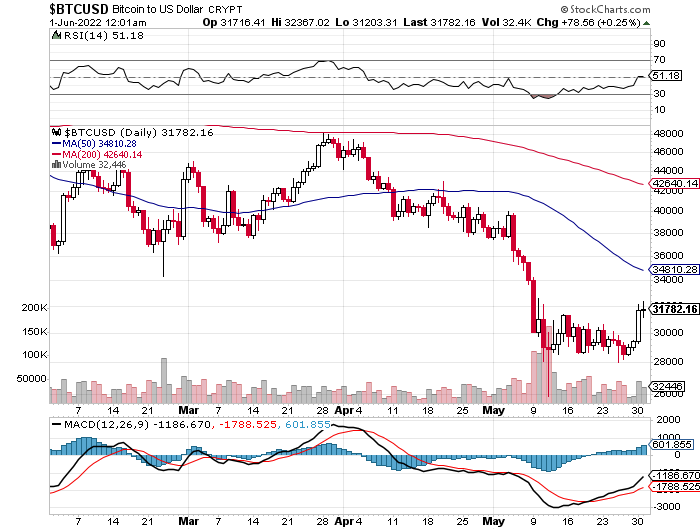 Ethereum (ETHE) –
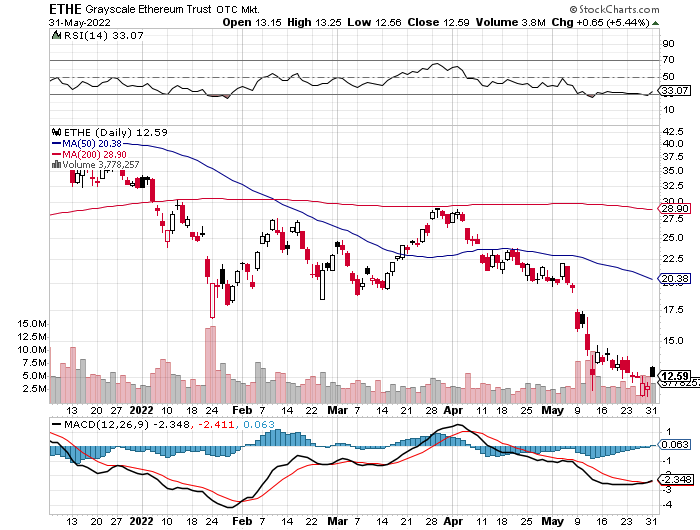 MicroStrategy (MSTR) –
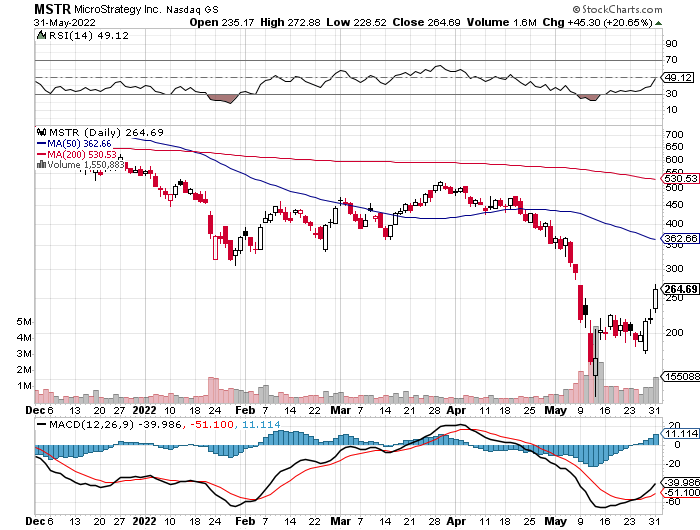 Amplify Transformational Data Sharing ETF  (BLOK) –
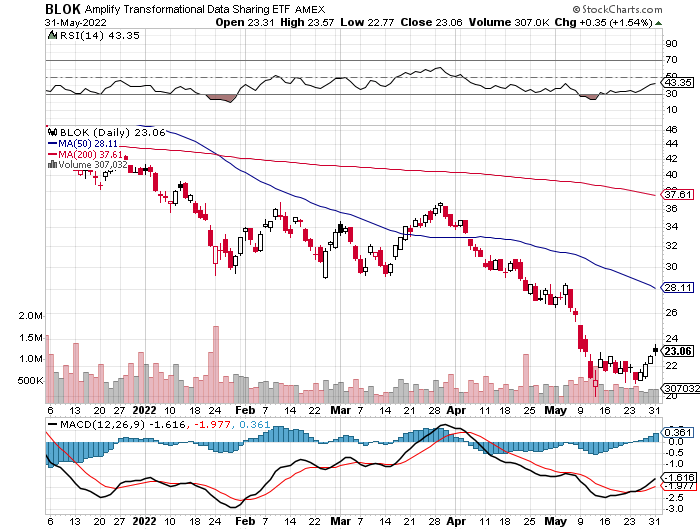 Energy & Commodities –  New Highs
*Gasoline Prices Skyrocket, hitting $6.60 a gallon in California and $4.61 everywhere else* Average Household Now Spending $5,000 a Year on Gasoline *A total European ban on Russian oil imports is pushing energy prices up globally*A shortage of US refining capacity was caused by owners moving facilities to regulation free Mexico to avoid regulation*Transportation related businesses are getting killed*Keep buying Tesla (TSLA) on dips, there is a one year wait tobuy the cars *Avoid all energy plays like the plague, it’s the newbuggy whip industry as the US de-carbonizes
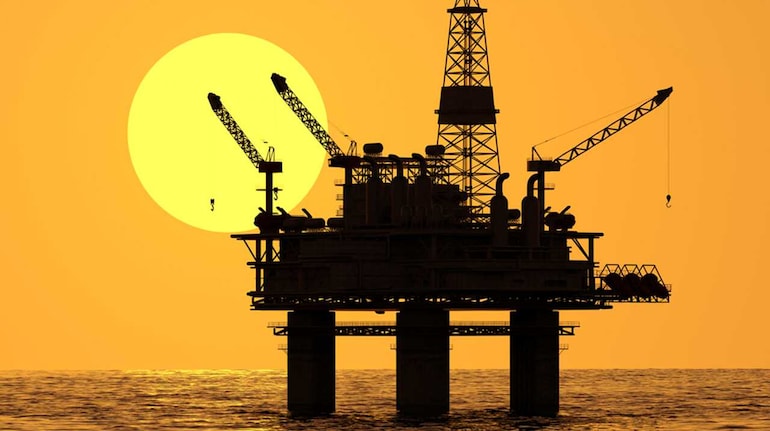 Oil-($WTIC)
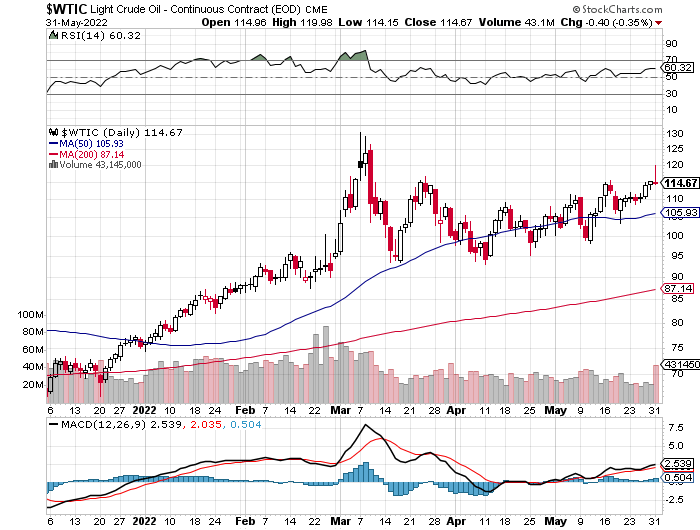 United States Oil Fund (USO)long 10/$9.50-$10 Vertical bull call spread
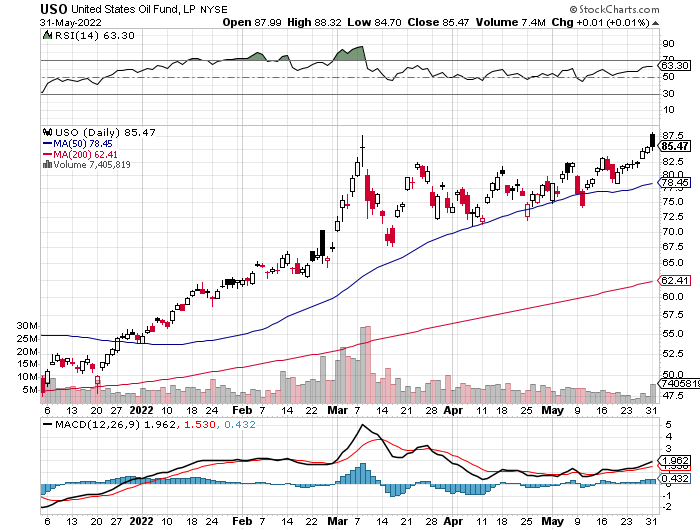 Energy Select Sector SPDR (XLE)-No Performance!(XOM), (CVX), (SLB), (KMI), (EOG), (COP)
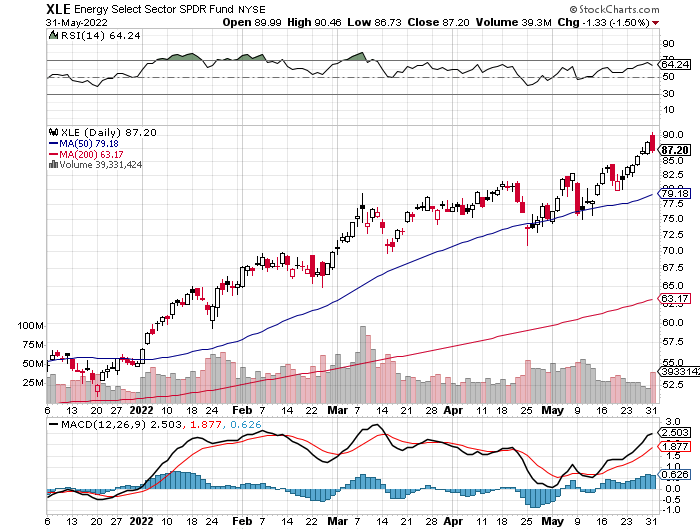 Halliburton (HAL)-
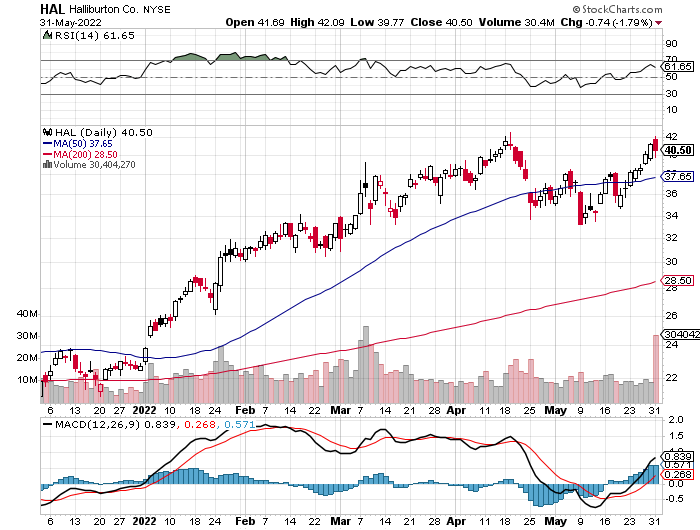 Natural Gas (UNG) -
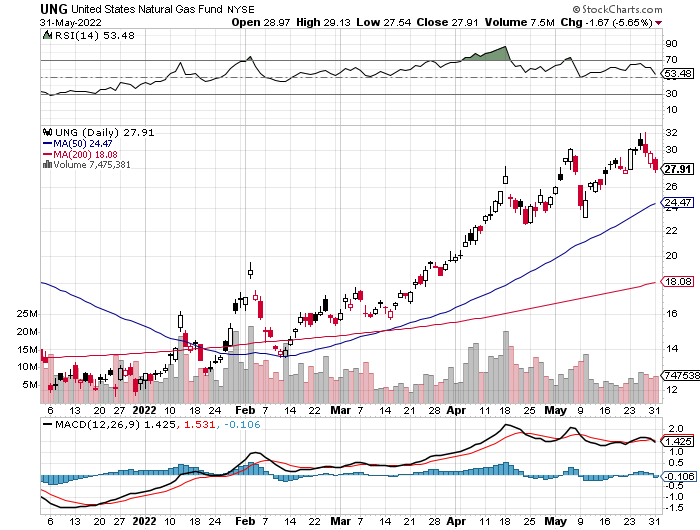 Freeport McMoRan (FCX) -
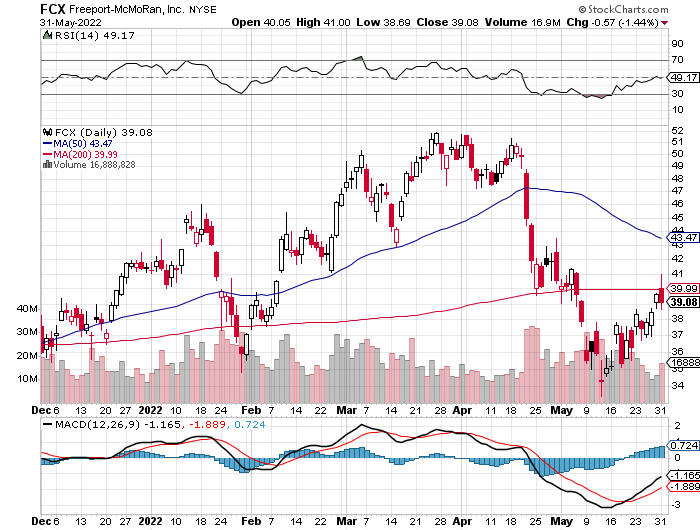 Cameco (CCJ) -long 5/$20-$23 bull call spread
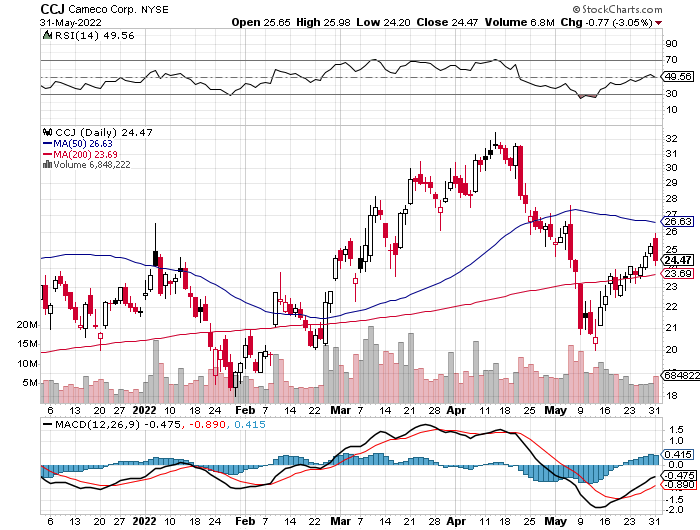 Precious Metals – Still Asleep
*Gold takes a break on global “RISK OFF” move*Gold is more of a commodity play now than a risk hedge*Recently falling interest rates give gold and additional boost *It is after all a classic inflation play, which will risebefore it falls*Silver is still the bigger and better long-term play
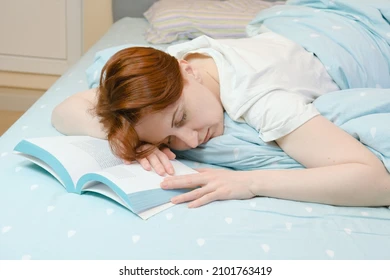 Gold (GLD)-took profits on long 5/$165-$170 bull call spread
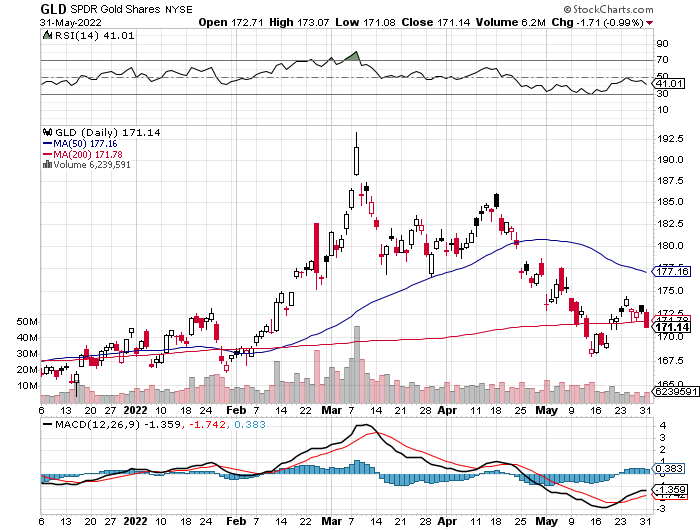 Market Vectors Gold Miners ETF- (GDX) –
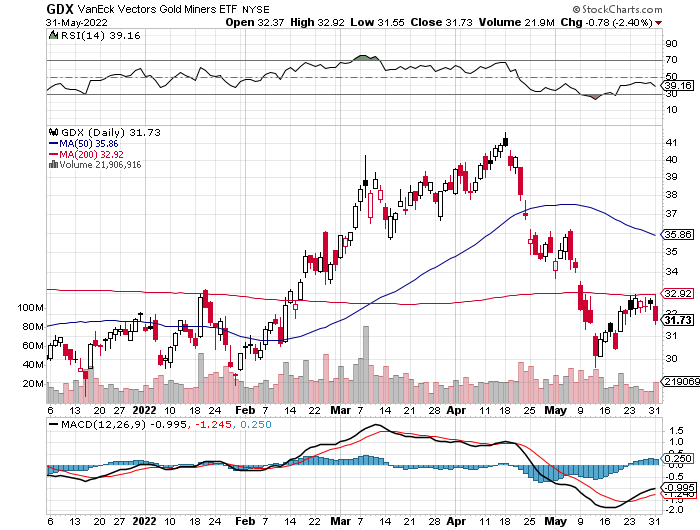 Barrick Gold (GOLD)took profits on long 1/$21-$23 call spreadtook profits on long 11/$22-$24 call spread
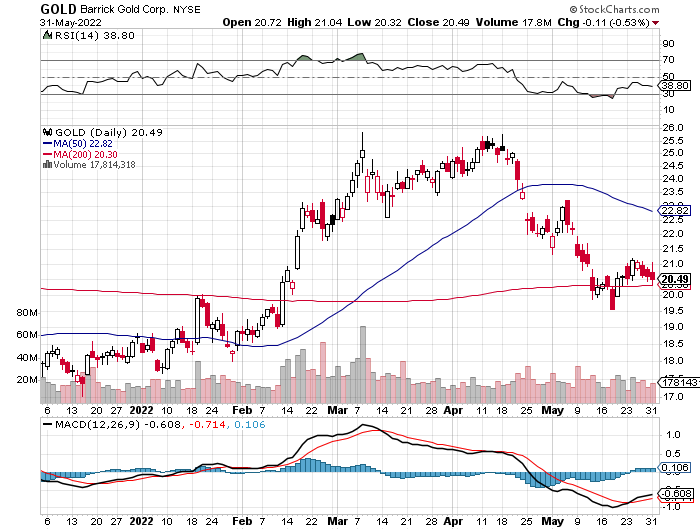 Newmont Mining- (NEM)-took profits on long $55-60 call spread
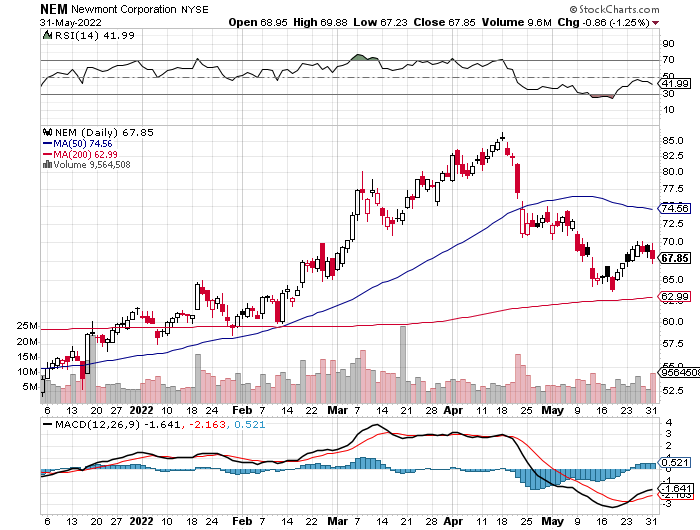 Silver- (SLV)-took profits on long 11/$19-$20 call spread
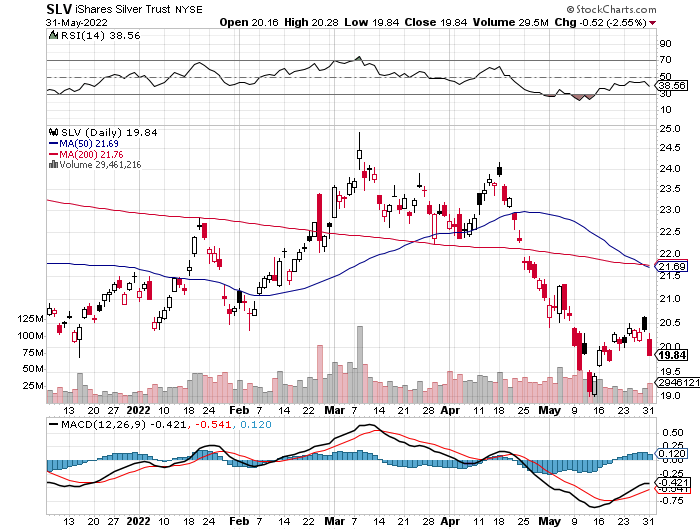 Silver Miners - (SIL)-
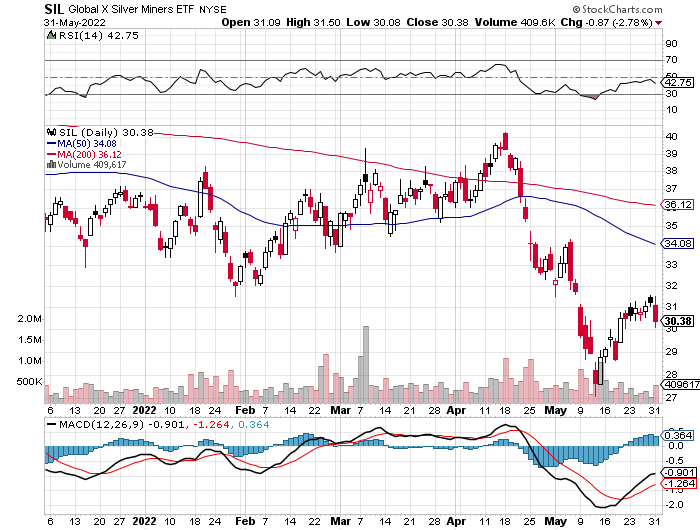 Wheaton Precious Metals - (WPM)-took profits on long 2/$39-41 call spread
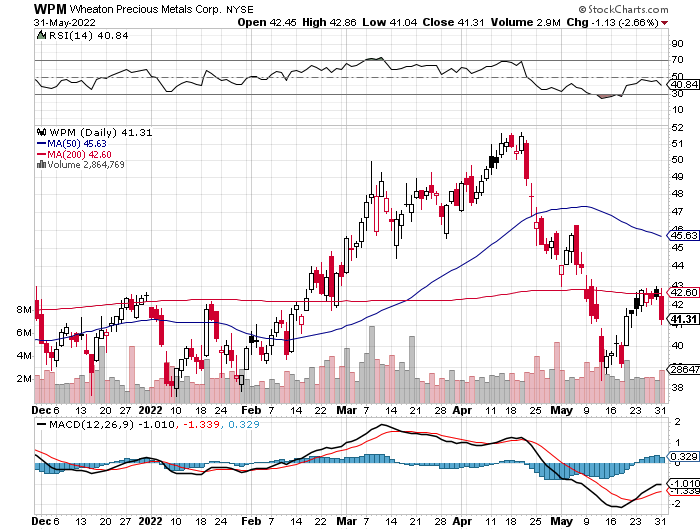 Real Estate – New Supply
*Pending Home Sales Dive in April, down 2.4%*Home Listings Soar, with homes for sale up 9% YOY, as homeowners fear missing getting out at the top*New Home Sales Dive in April, down 16.6% on a signed contract basis *New listings have doubled in a year according to Redfin*Outrageous over market bids have definitely ended in California*So far, no hint of price drops….yet. down 16.6% on a signed contract basis *Building Permits Dive in April by 3.2%, and single-family permits were down 4.6%
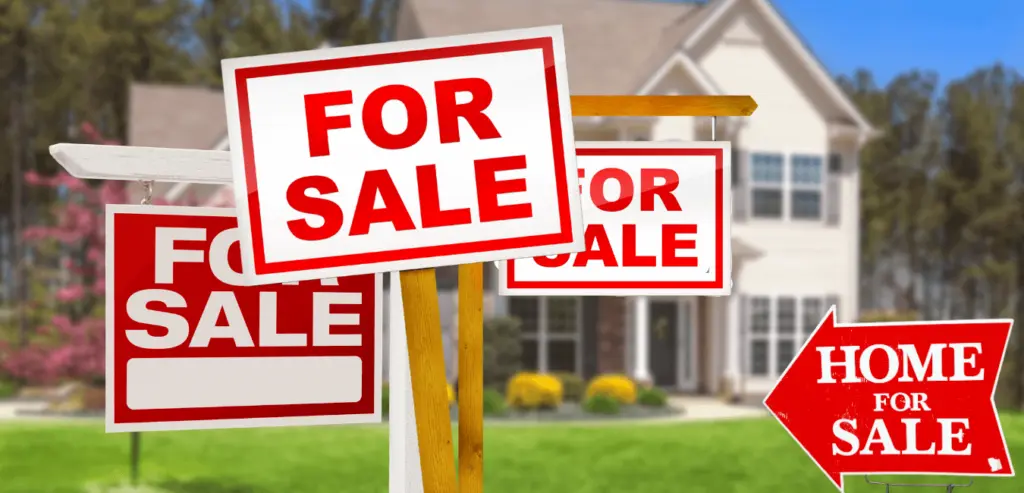 S&P Case ShillerS&P Case Shiller Rockets 19.8%, in November with its National Home Price IndexTampa (34.8%), Miami (32.4%)  (32.9%), (Phoenix 32.0%)
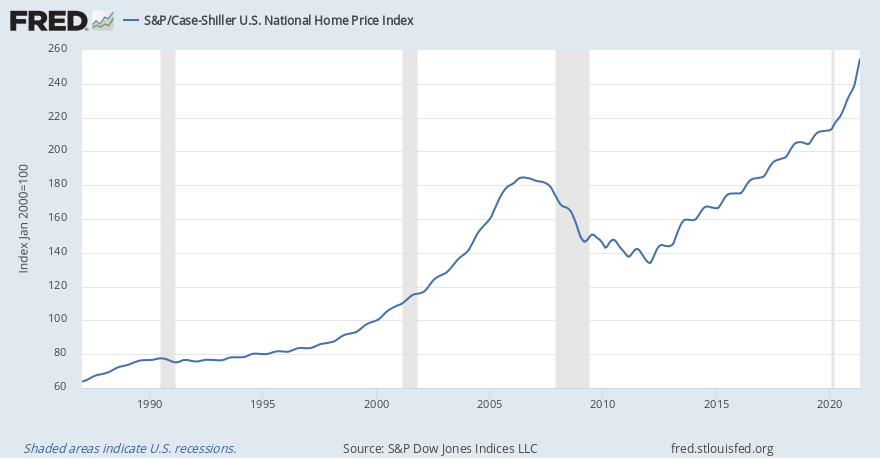 Crown Castle International (CCI) – 3.33% yielding cell phone tower REIT
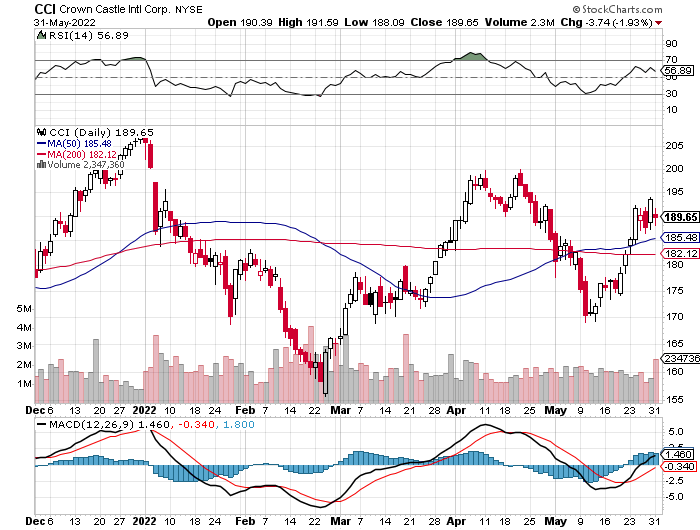 US Home Construction Index (ITB)(DHI), (LEN), (PHM), (TOL), (NVR)
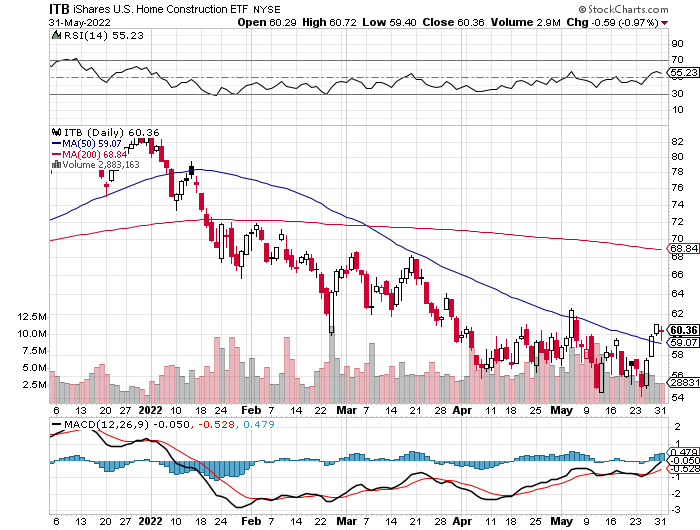 Trade Sheet-So What Do We Do About All This?
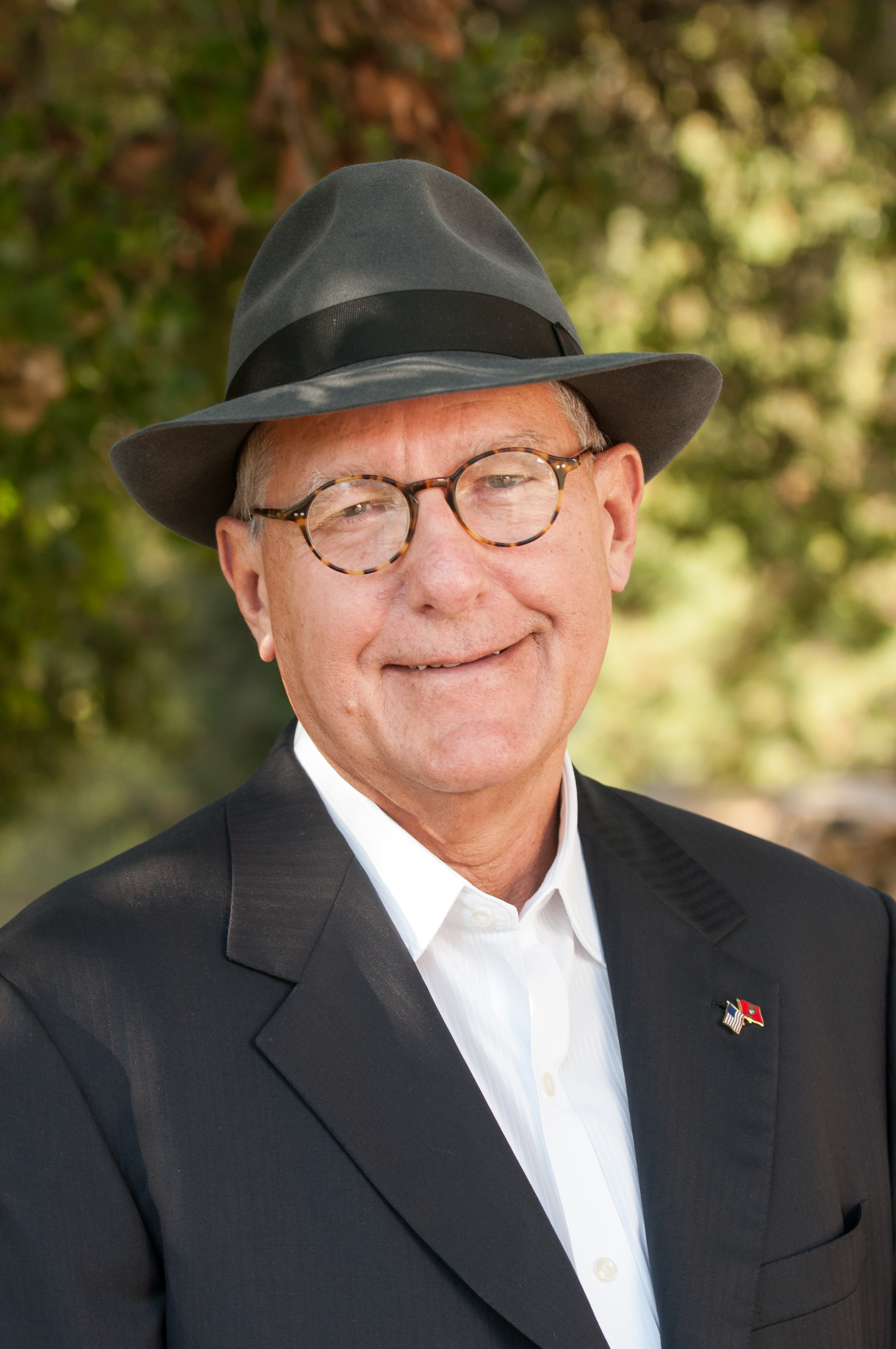 *Stocks – buy the big dips at bottom of range*Bonds – sell rallies*Commodities-buy dips*Currencies- stand aside*Precious Metals – stand aside*Energy – stand aside*Commodities – Buy dips*Volatility - sell short over $30*Real estate – stand aside*Bitcoin – stand aside
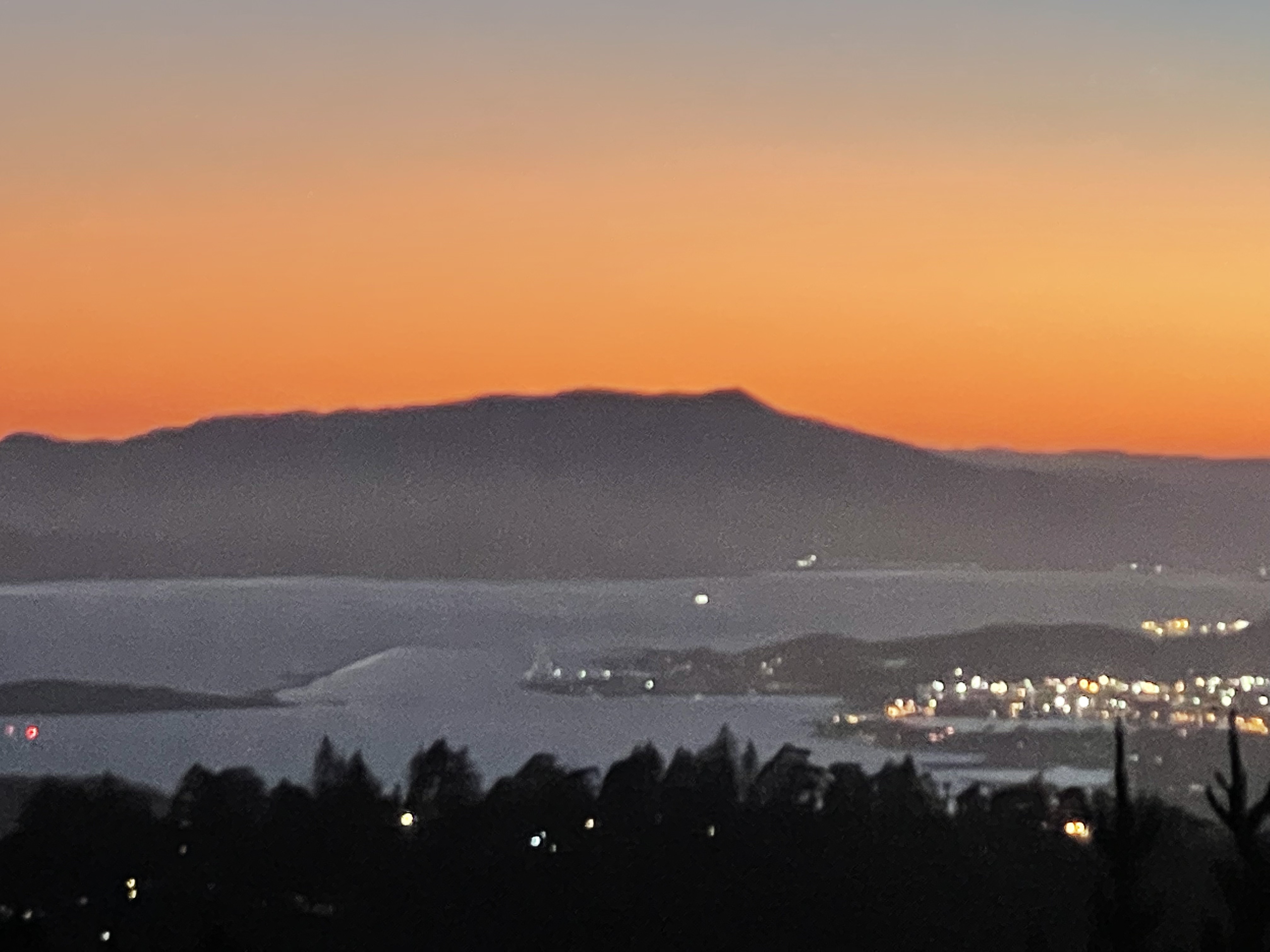 Next Strategy Webinar12:00 EST Wednesday, June 15 from Lake Tahoe, NV email me questions at support@madhedgefundtrader.com
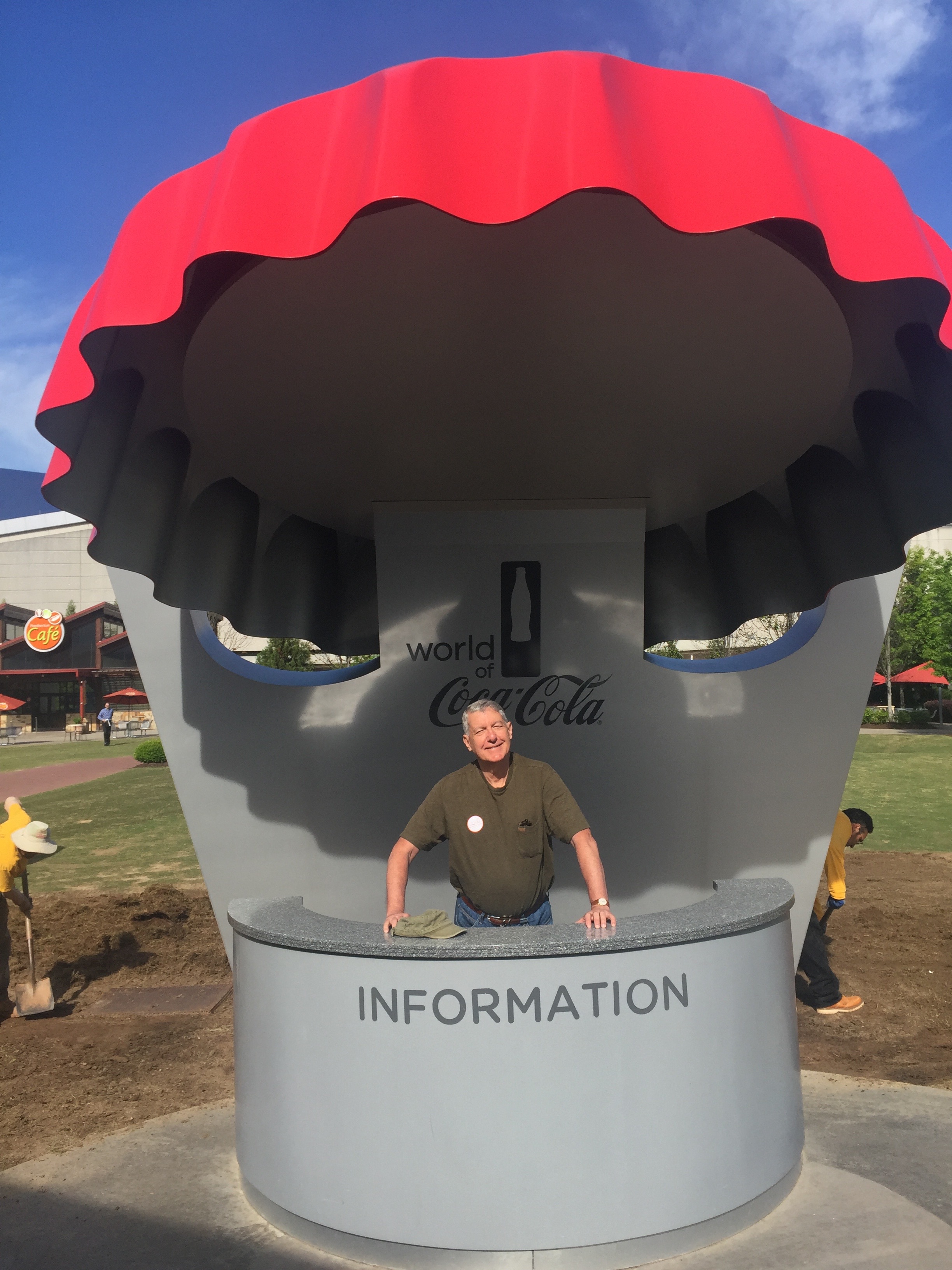 Good Luck and Good Trading!